Acute Pain Management
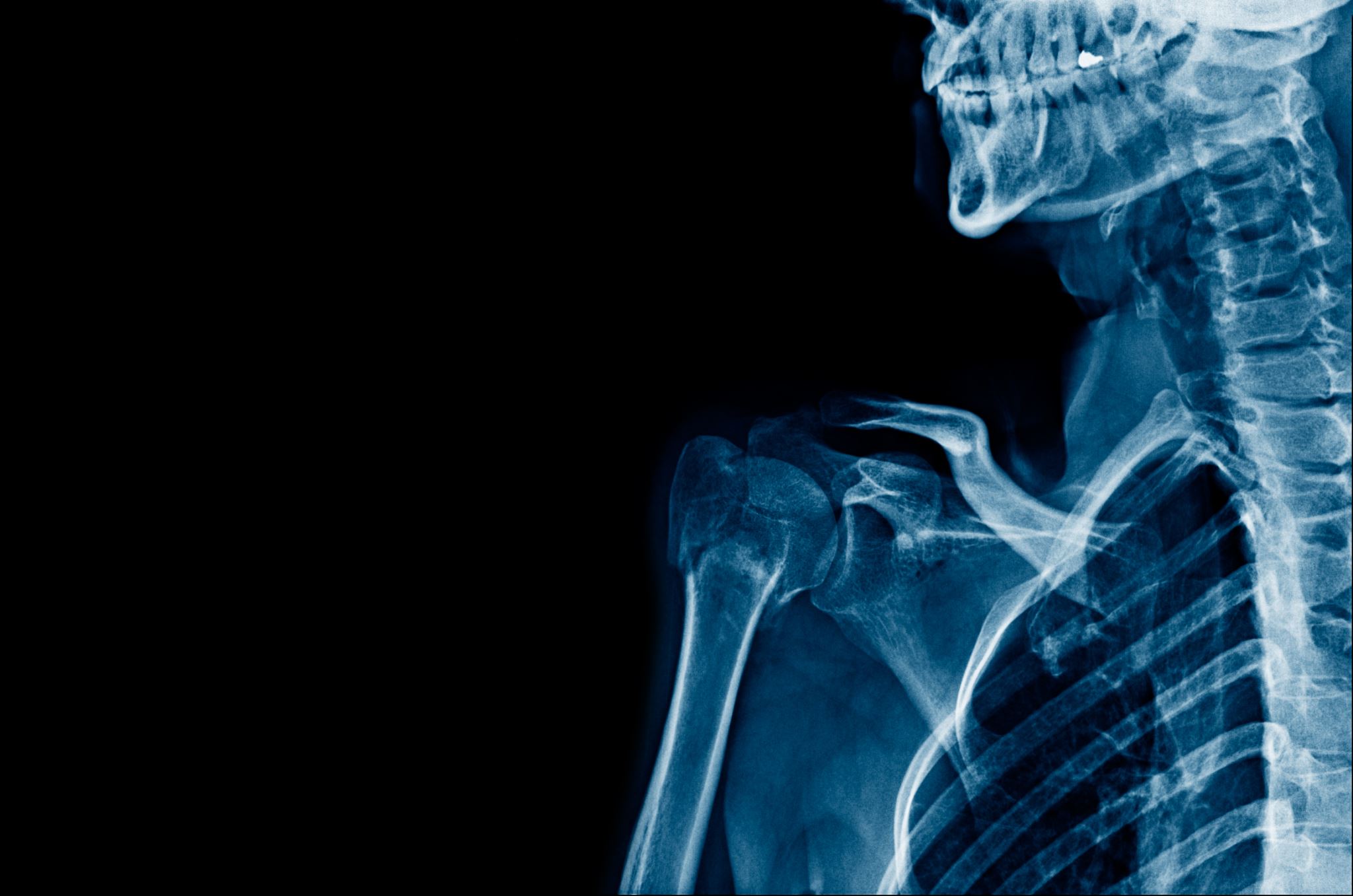 Rachel Edgerton DNAP, APRN, CRNA
St. Mary’s School of Nurse Anesthesia
January 19th, 2022
Objectives
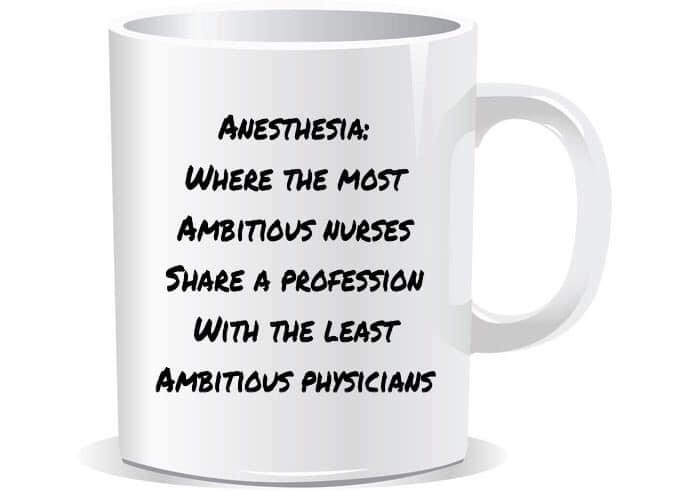 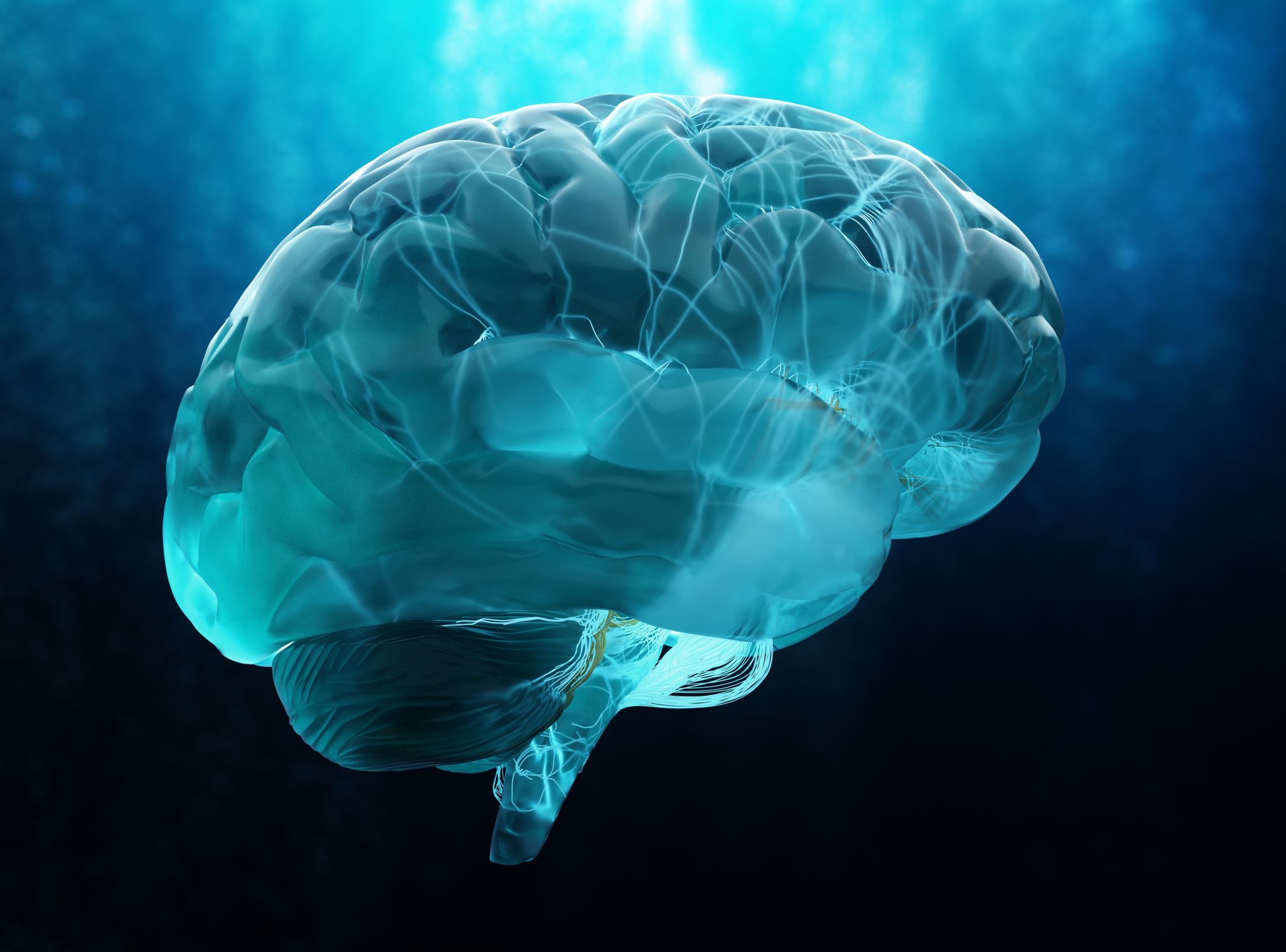 Definition of Pain
An unpleasant sensory and emotional experience associated with actual or potential tissue damage or described in terms of such damage
Pain is a physiological, emotional and behavioral experience.
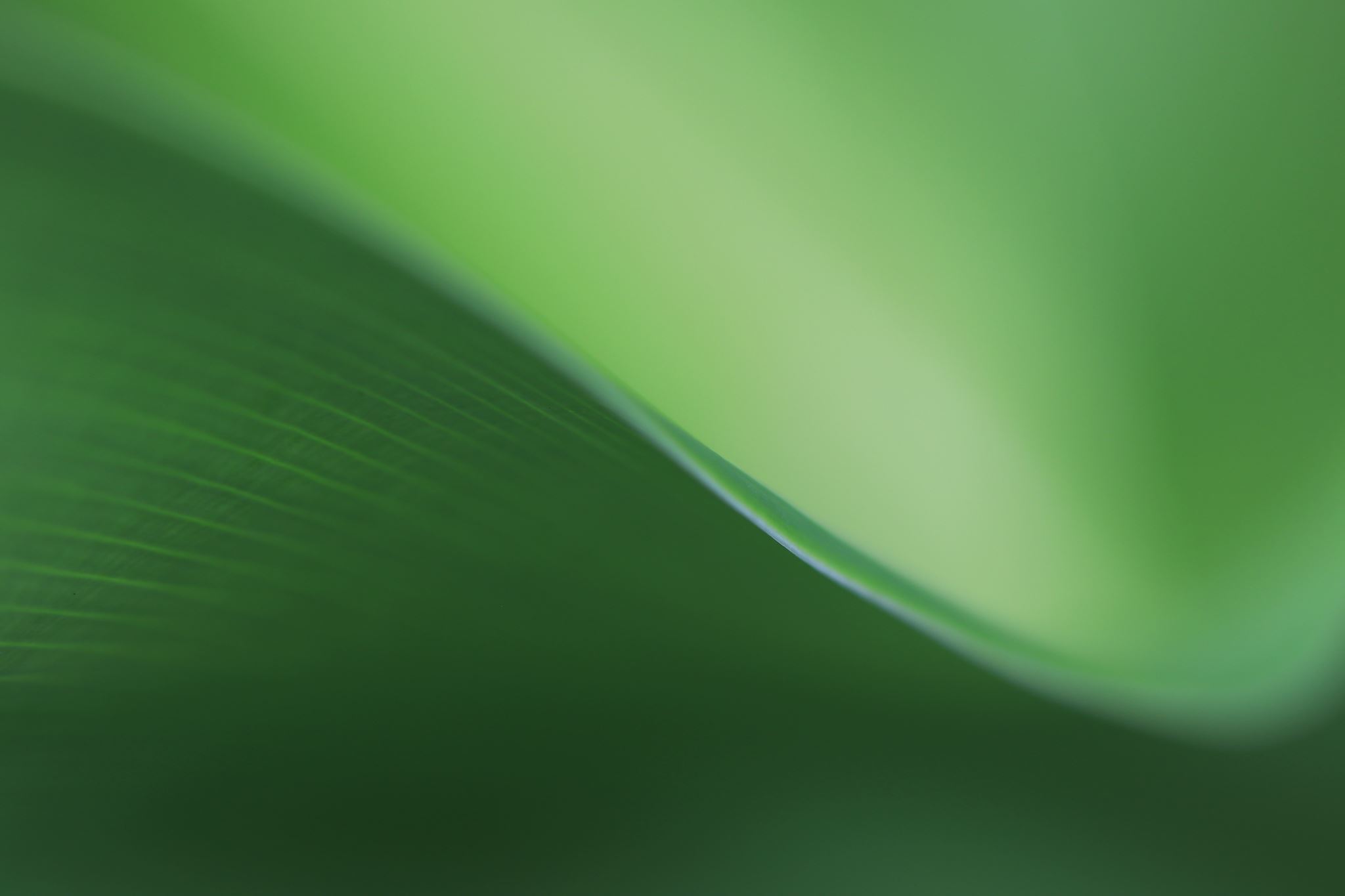 Joint Commission Pain Management Standards
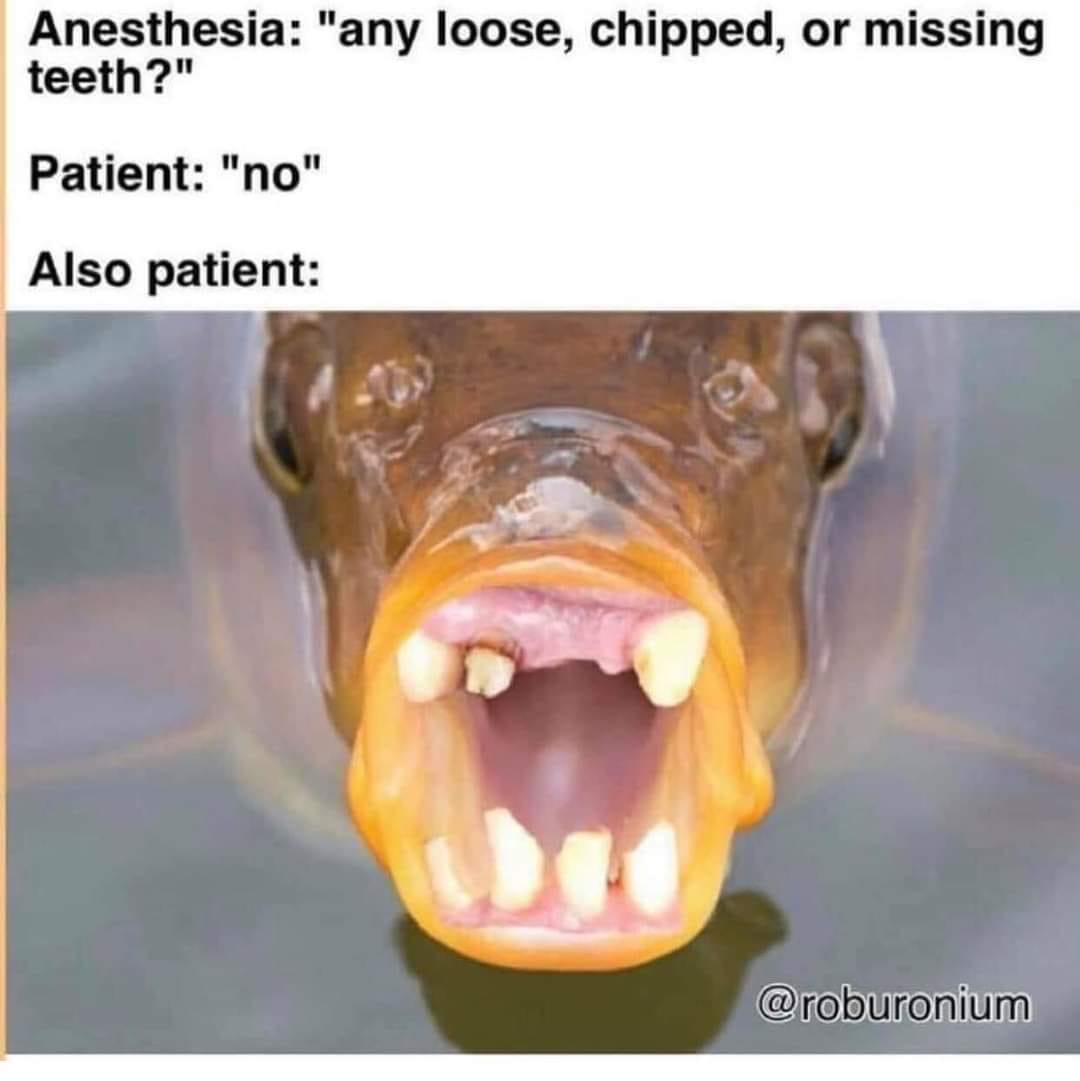 Common pain terminology
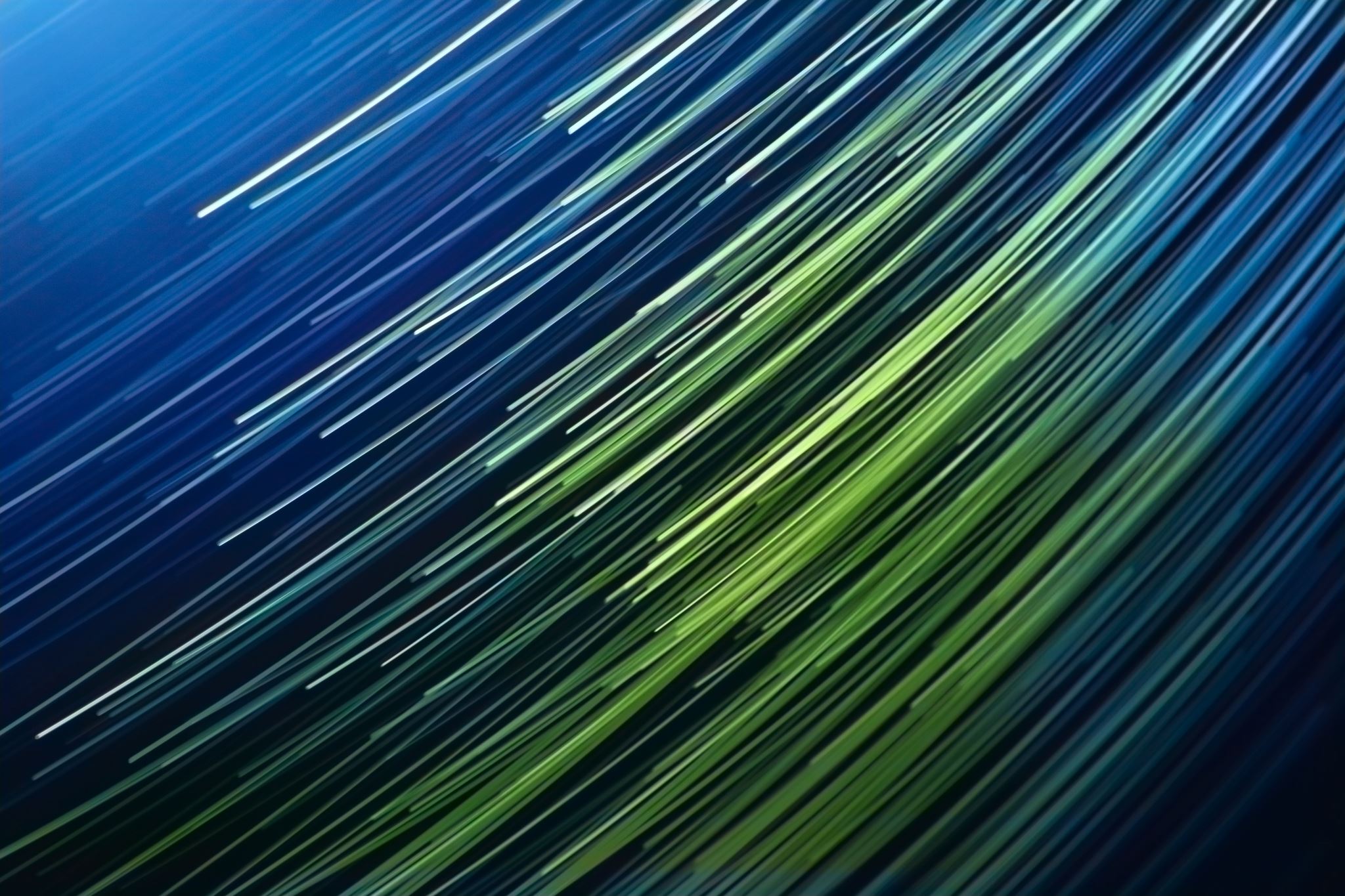 Pain Classifications
[Speaker Notes: Visceral distension of organ or obstruction can cause N&V, and diarrhea – autonomic reflexes]
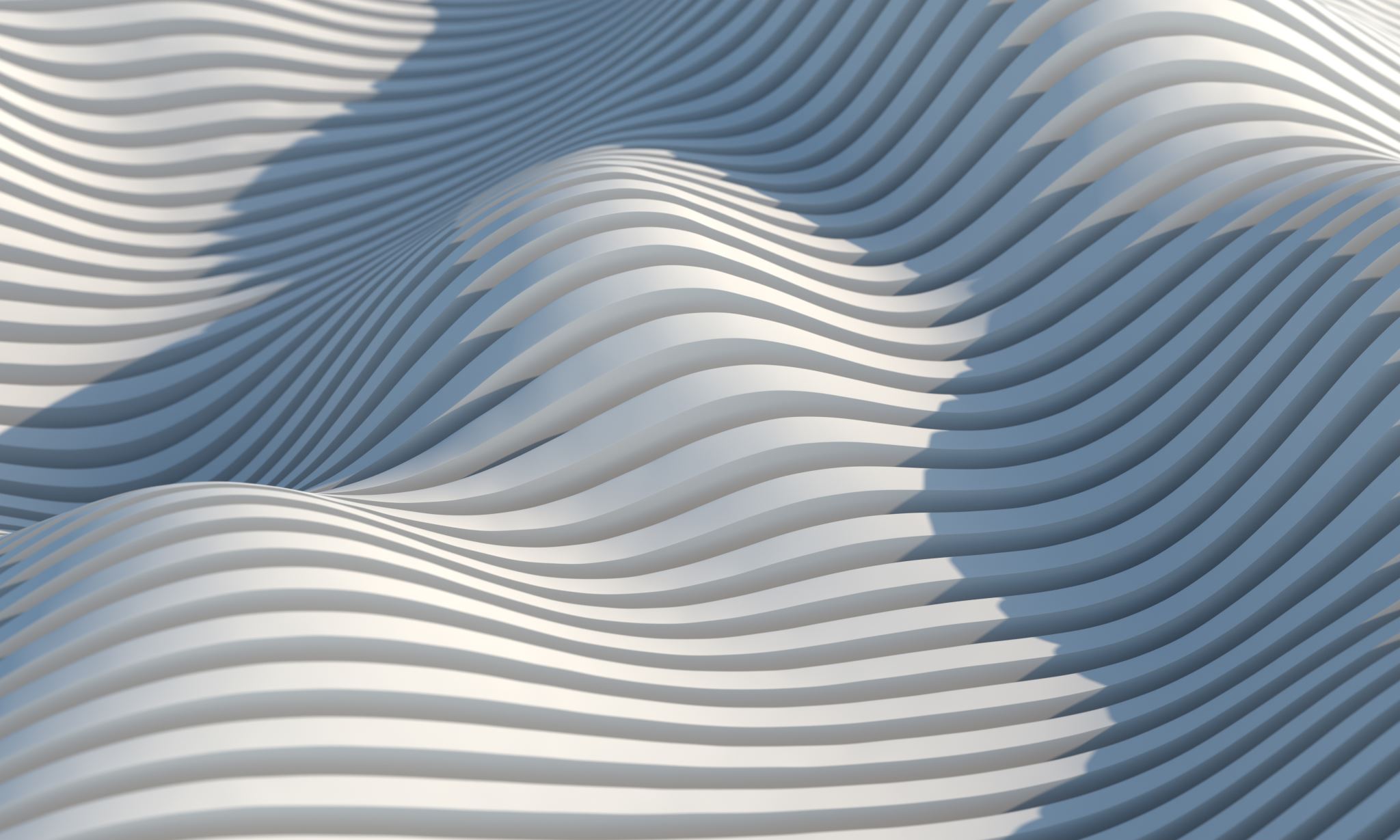 Nociceptive pain
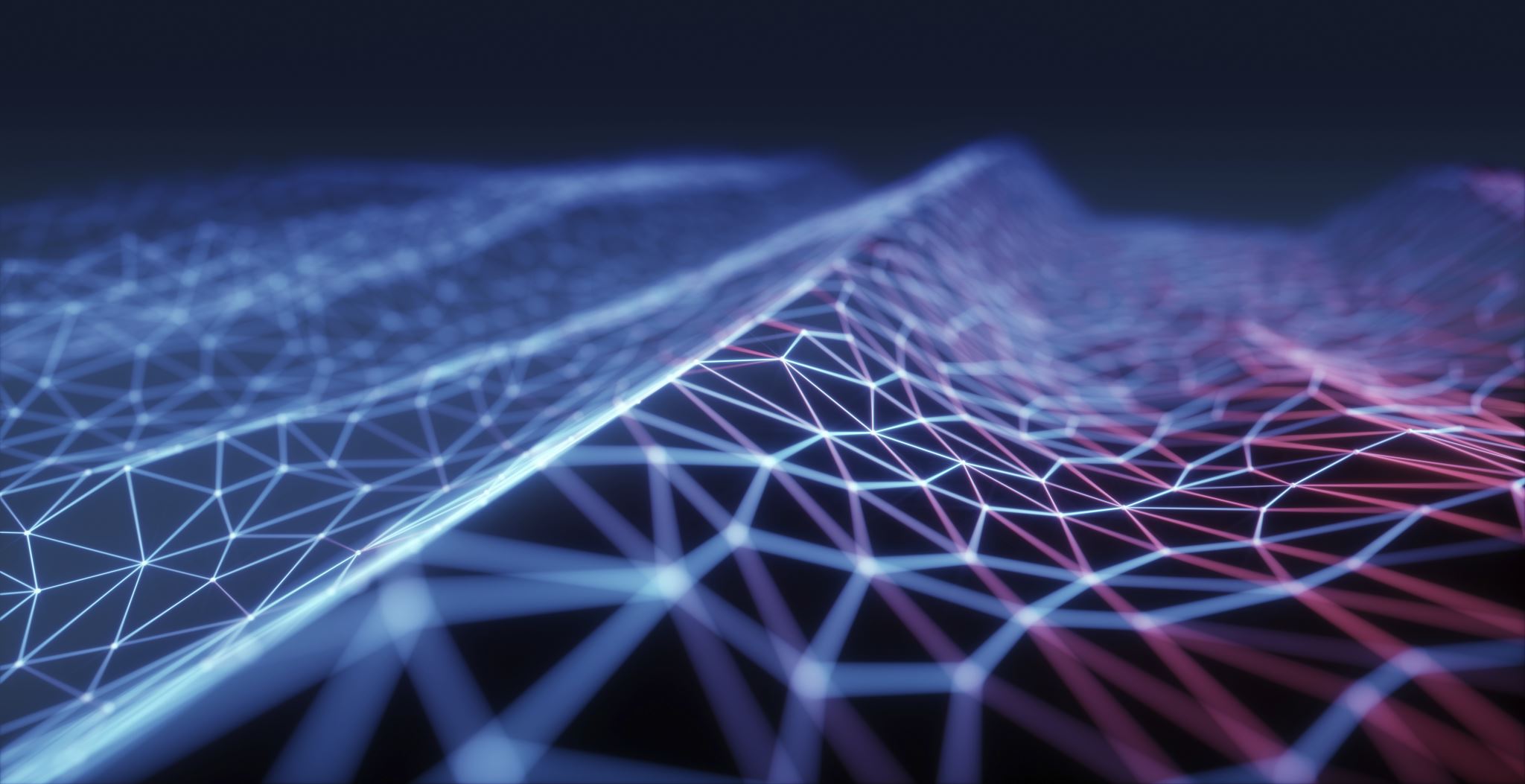 Nociceptive Pain
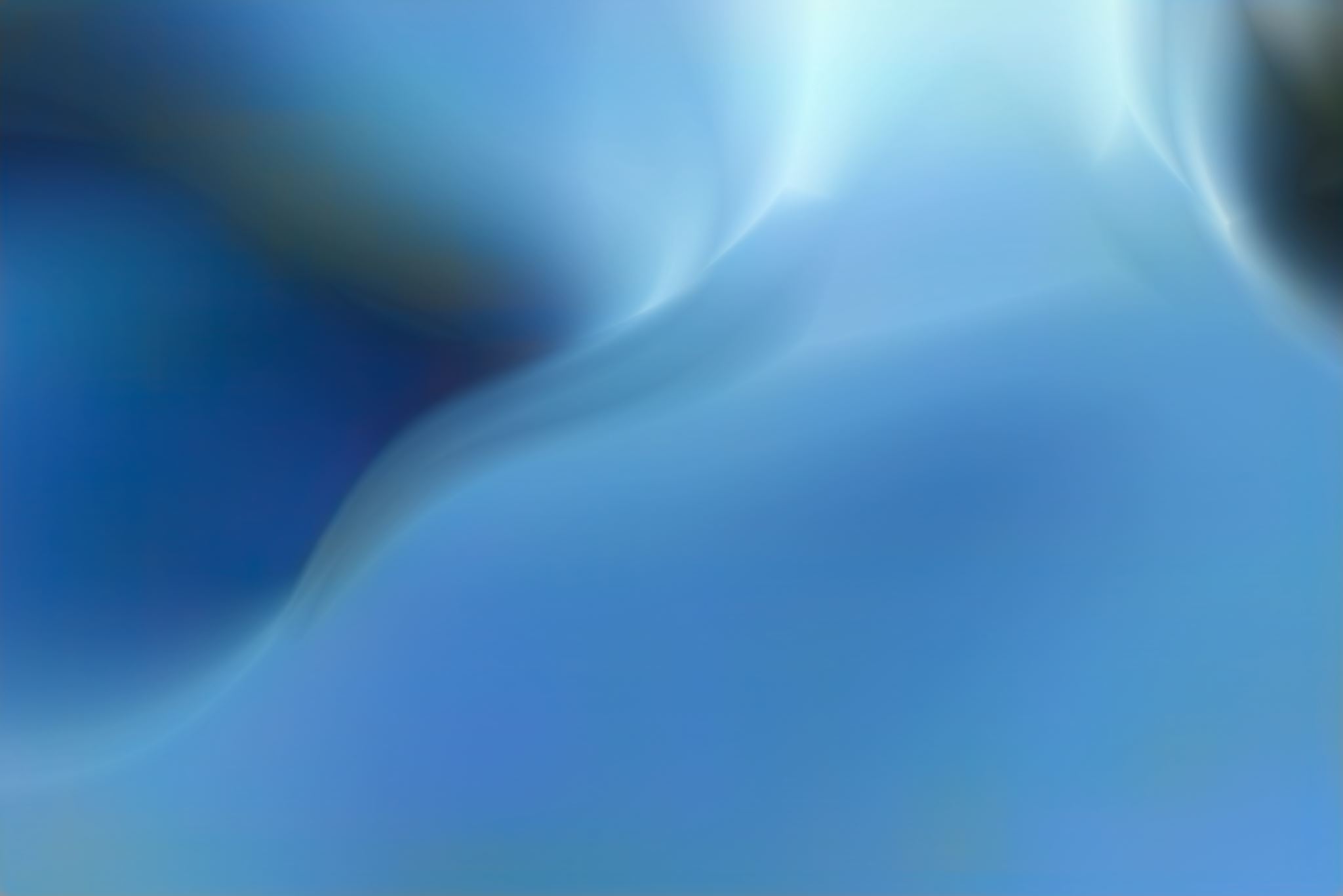 Non-nociceptive pain: Classified as being neuropathic or idiopathic (Chronic Pain)
Somatic Nociceptive Pain
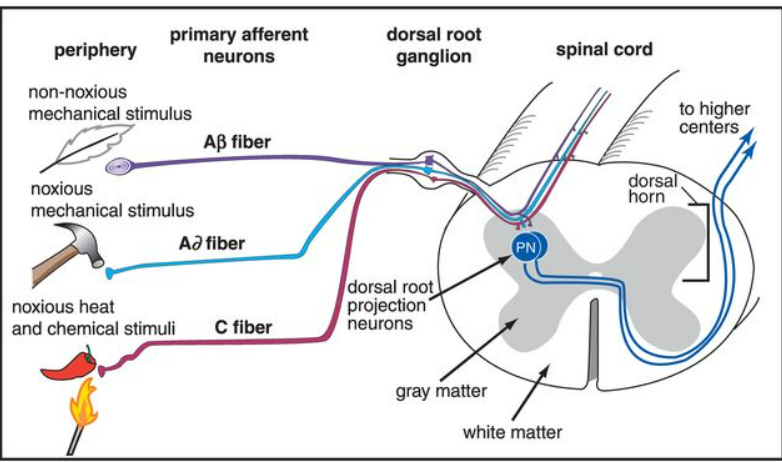 Transduction
The transformation of noxious stimuli into an action potential
Noxious stimulus is detected by pain receptors (Nociceptors) 
Conducted to the  dorsal horn of the spinal cord
Categorized according to morphology (diameter, myelination, and conduction velocity)
Nociceptors
A-delta and C-fibers carry the action potentials from the stimulus to the spinal cord

A-delta fibers conduct FAST pain (LARGE fibers, myelinated)
6-30m/s
Initial alert of tissue damage
Sharp or piercing pain
Mechanical/thermal pain (response is pulling limb away)
Crushing of limb or body part
Hot or cold detected in a body part

C-fibers conduct DULL pain (small fibers, unmyelinated)
0.5-2 m/s
Mechanical/thermal and chemical
Throbbing, aching, burning
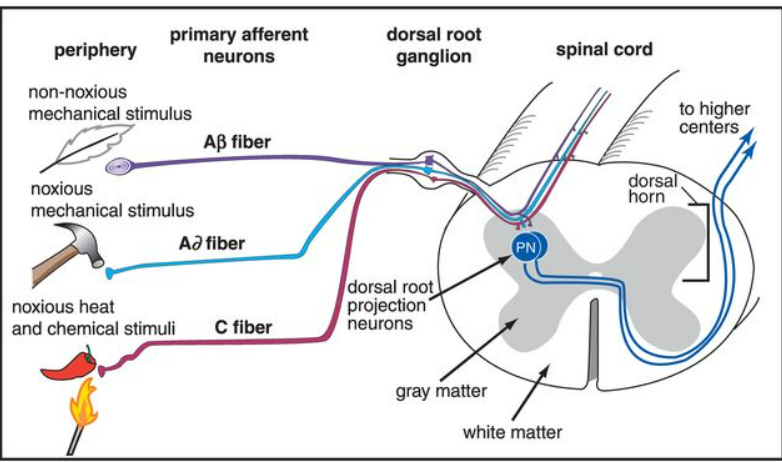 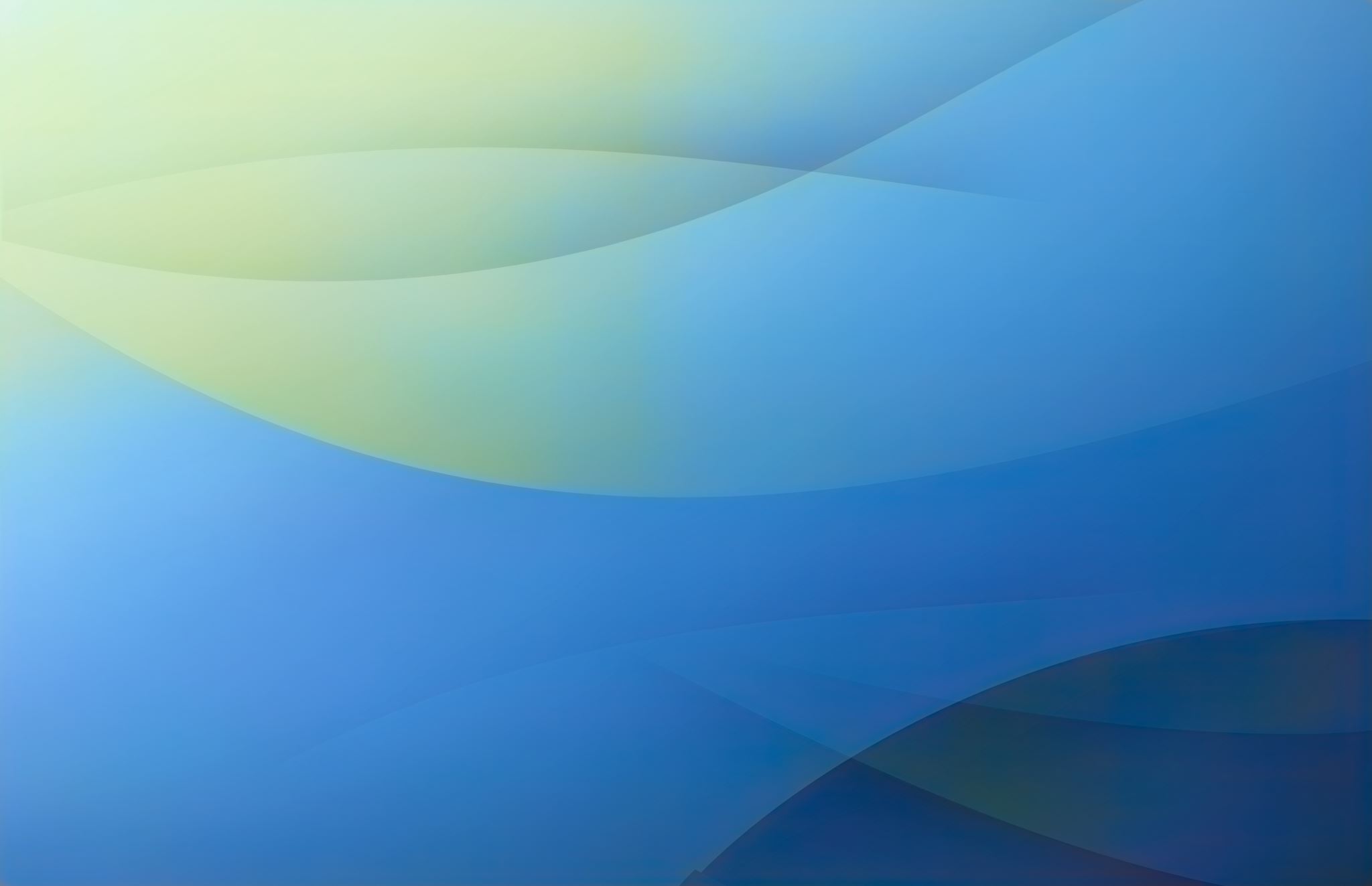 Transmission
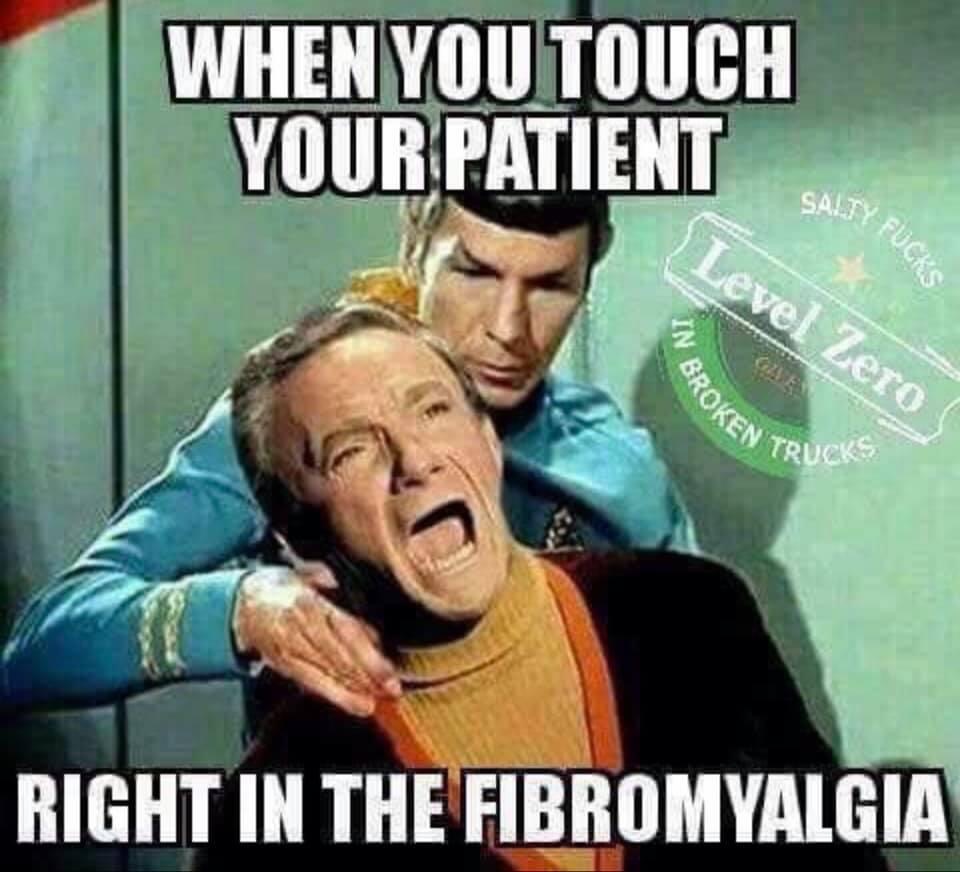 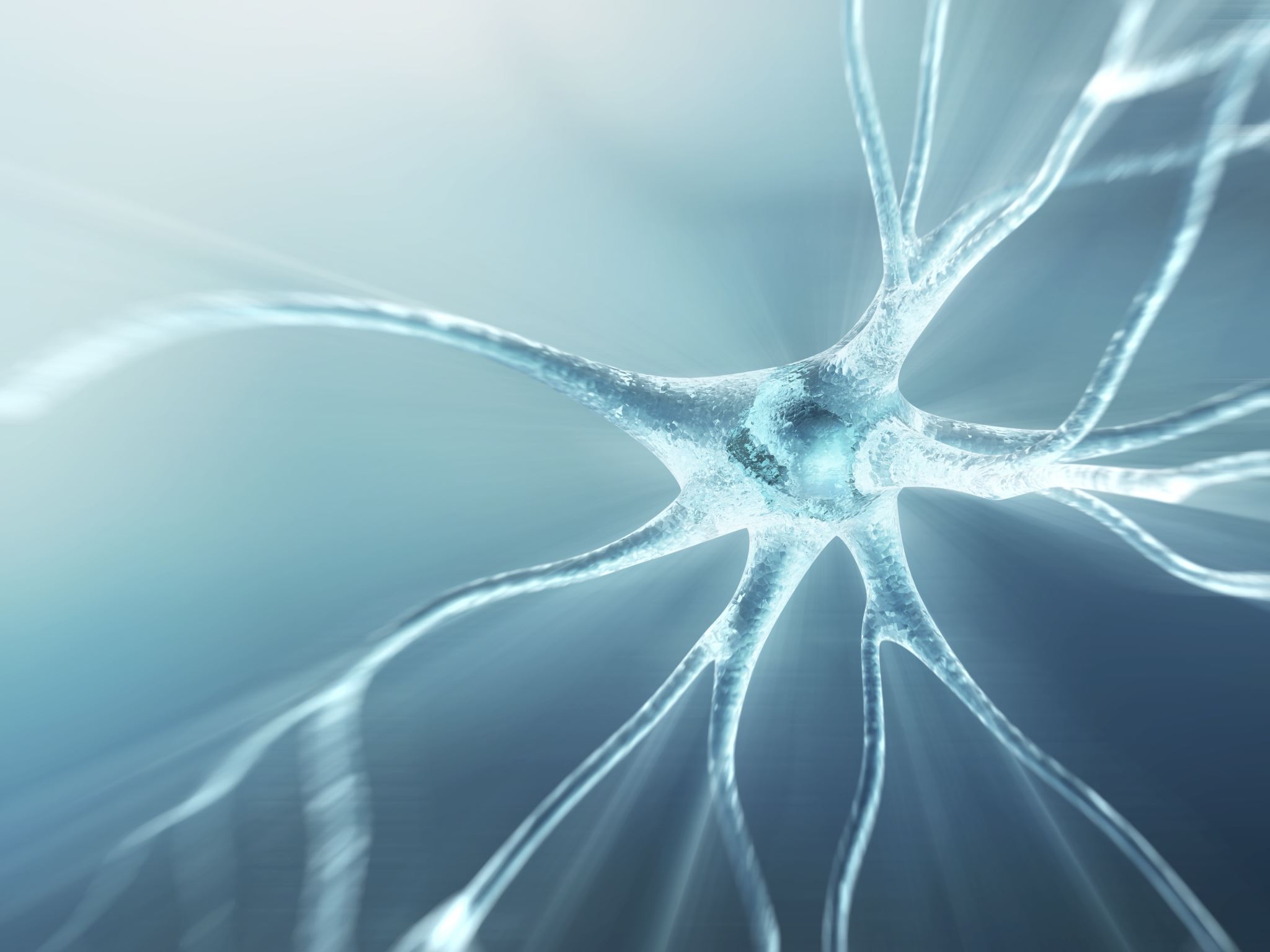 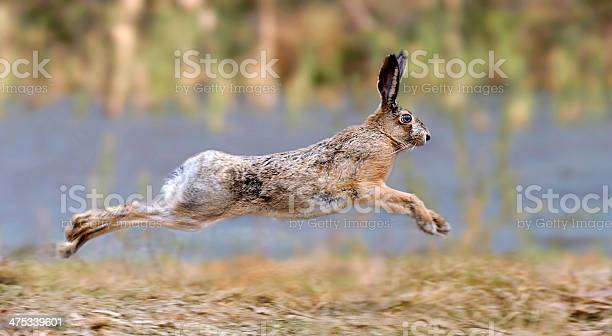 A Delta fibers
Pathway for fast-sharp pain- after leaving tract of Lissauer, the axons of the A-δ fibers enter the dorsal horn and terminate in Rexed’s lamina I, V. Second order neurons leaving lamina I or lamina V cross to the contralateral lateral spinothalamic tract and ascent to the brain
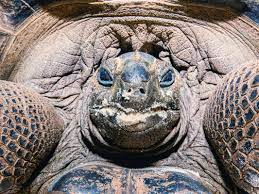 C Fibers
Pathway for slow-chronic pain- The C fibers terminate primarily in lamina II and  also lamina III. Interneurons transmit C fiber impulses to lamina V from lamina II and III. Neurons leaving lamina V cross immediately to the contralateral lateral spinothalamic tract and ascend to the brain
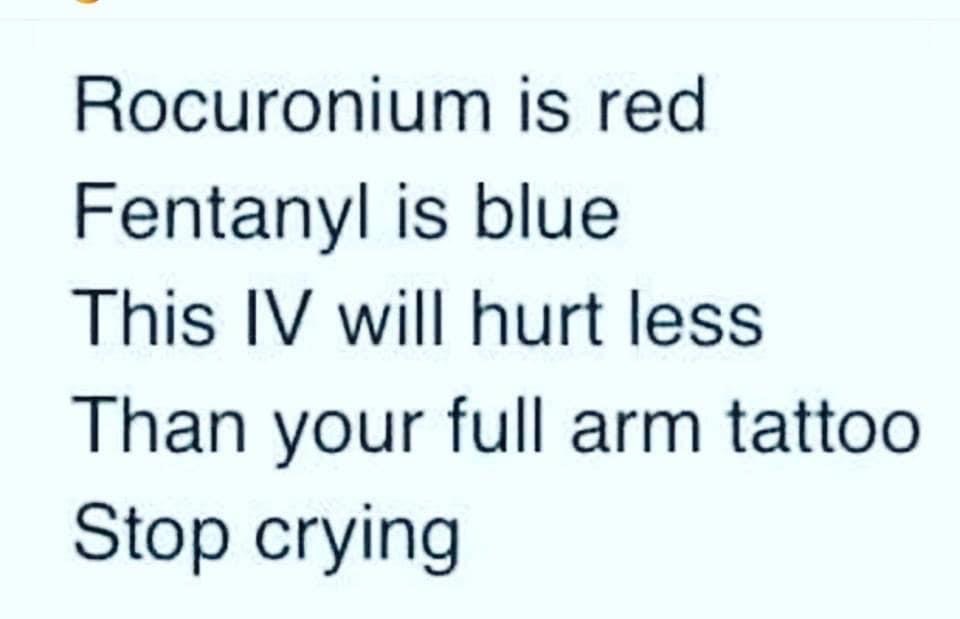 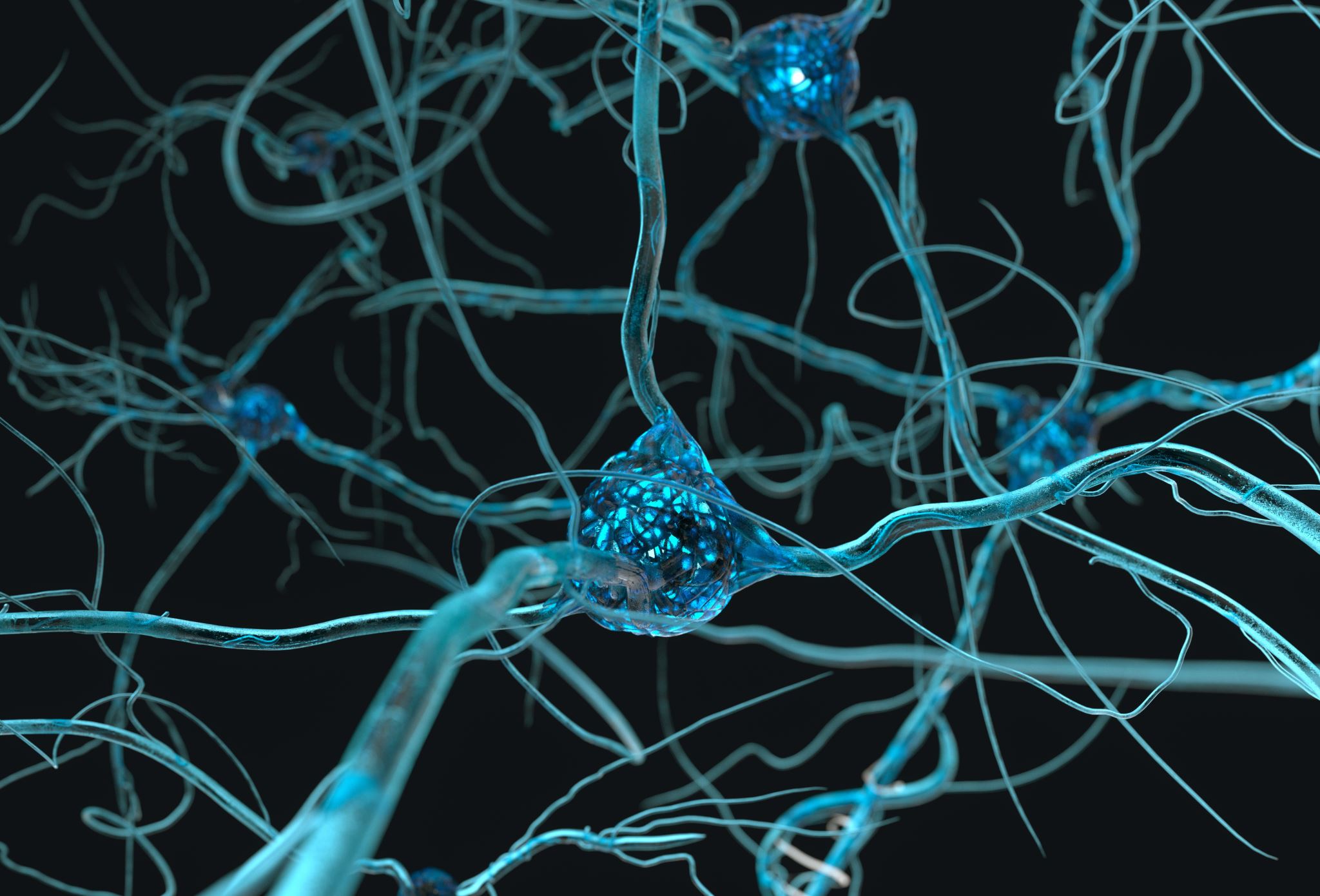 Second Order Neurons
Second order neurons terminate primarily in Rexed’s lamina I, II, and V.
Two types of second order neurons
Nociceptive neurons-input from primary afferent Aδ and C fibers
Wide dynamic range (WDR) neurons-input from both nociceptive (Aδ and C fibers and non-nociceptive A-β primary afferents-activated by a variety of stimulants
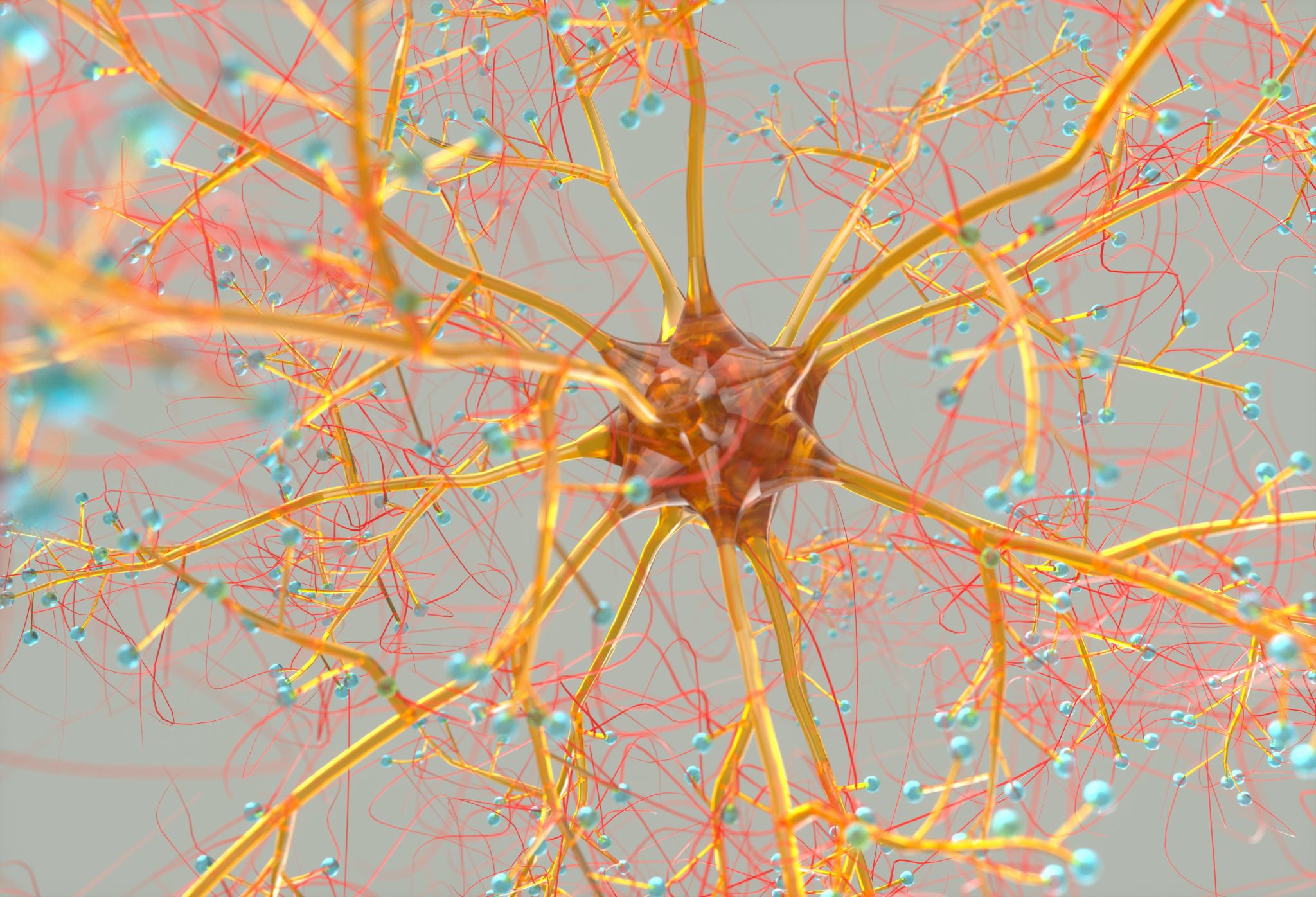 Second order NeuronsPerception
Second order neurons cross the midline of the spinal cord through the anterior commissure and ascend in the anterolateral pathway of the spinothalamic tract to the thalamus
In the lateral thalamus and the intralaminar nuclei, second order neurons synapse with third order neurons which then send projections to the cerebral cortex
Perception of pain occurs once the signal is recognized by various areas of the brain: amygdala, somatosensory areas of the cortex, the hypothalamus and the anterior cingulate cortex
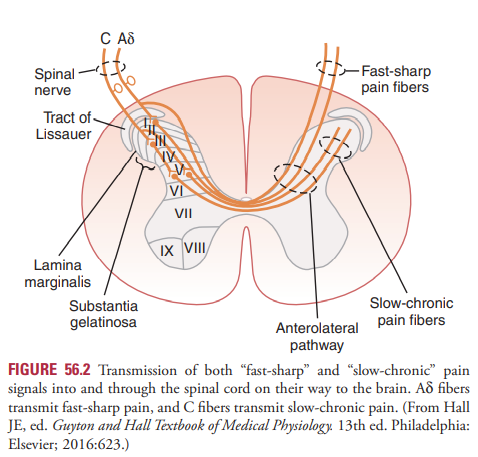 [Speaker Notes: Transmission- process by which an action potential is conducted the the periphery to the CNS
Multiple pathways carry the noxious stimulus to the  brain
A-δand C fiber afferents are found in the dorsal root ganglion. They proceed to the dorsal cord, divide and ascend or descend 1-3 segments in the tract of Lissauer.
Pathway for fast-sharp pain- after leaving tract of Lissauer, the axons of the A-δfibers enter the dorsal horn and terminate in Rexed’s lamina I, V. Second order neurons leaving lamina I or lamina V cross to the contralateral lateral spinothalamic tract and ascent to the brain
Pathway for slow-chronic pain- The C fibers terminate primarily in lamina II and  also lamina III. Interneurons transmit C fiber impulses to lamina V from lamina II and III. Neurons leaving lamina V cross immediately to the contralateral lateral spinothalamic tract and ascend to the brain
Second order neurons terminate primarily in Rexed’s lamina I, II, and V.
Two types of second order neurons
Nociceptive neurons-input from primary afferent Aδ and C fibers
Wide dynamic range (WDR) neurons-input from both nociceptive (Aδ and C fibers and non-nociceptive A-β primary afferents-activated by a variety of stimulants]
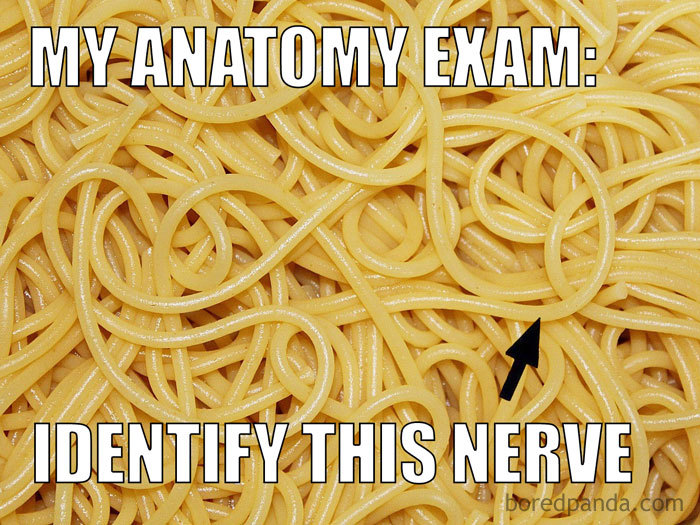 The process by which an action potential is conducted from the periphery to the CNS
Transmission
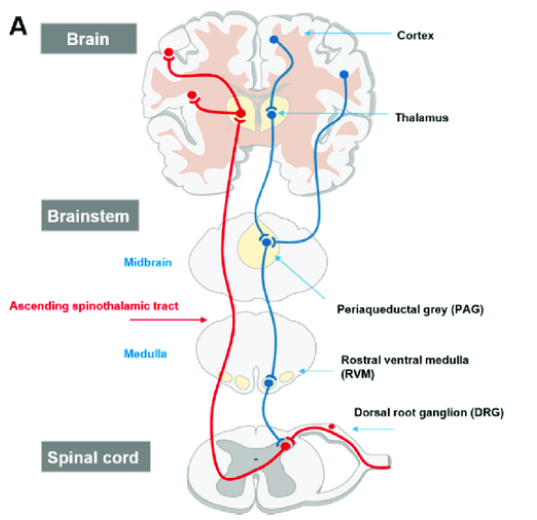 [Speaker Notes: (A) Simplified depiction of ascending and descending pain signaling pathways. Ascending pain pathway = red; modulatory descending tracts = blue. Afferent nociceptive input enters the spinal cord via the DRG. Secondary order projection neurons ascend in the contralateral spinothalamic and spinorecticular tracts that relay the signal to cortical centers. Descending pathways projecting from the periaqueductal gray (PAG) in the midbrain and the rostral ventromedial medulla (RVM) to the dorsal horn and modulate pain transmission. (B) The Rexed laminae of the spinal cord gray matter.]
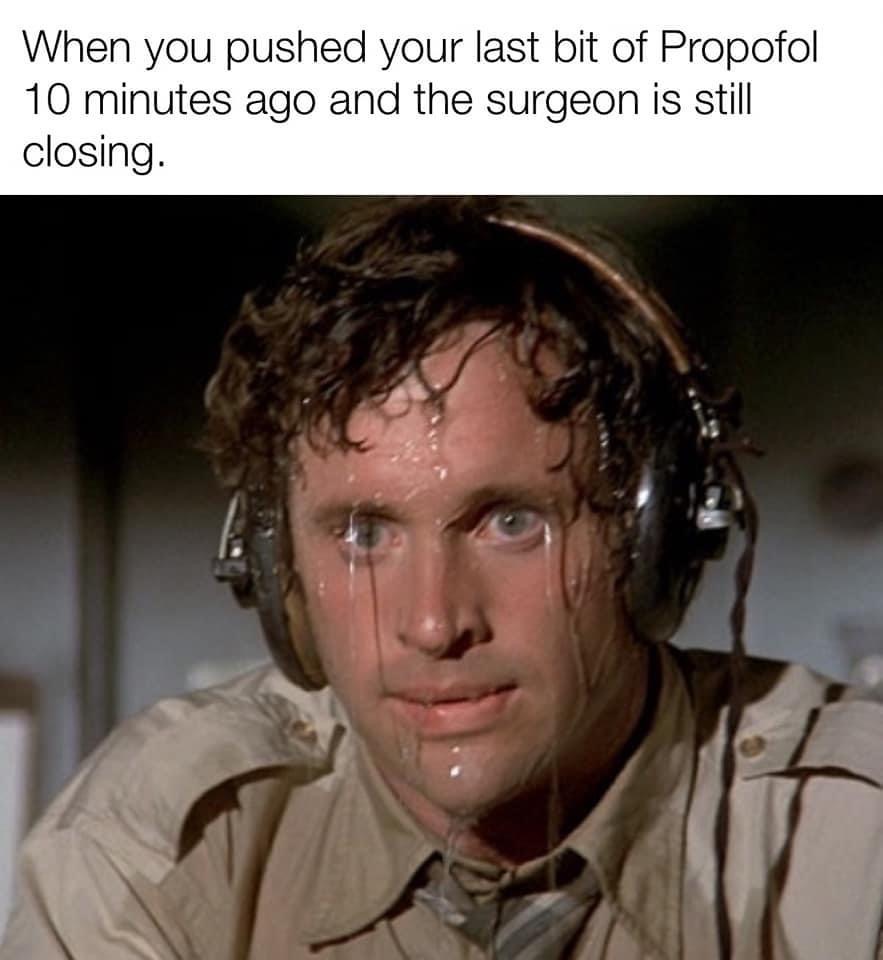 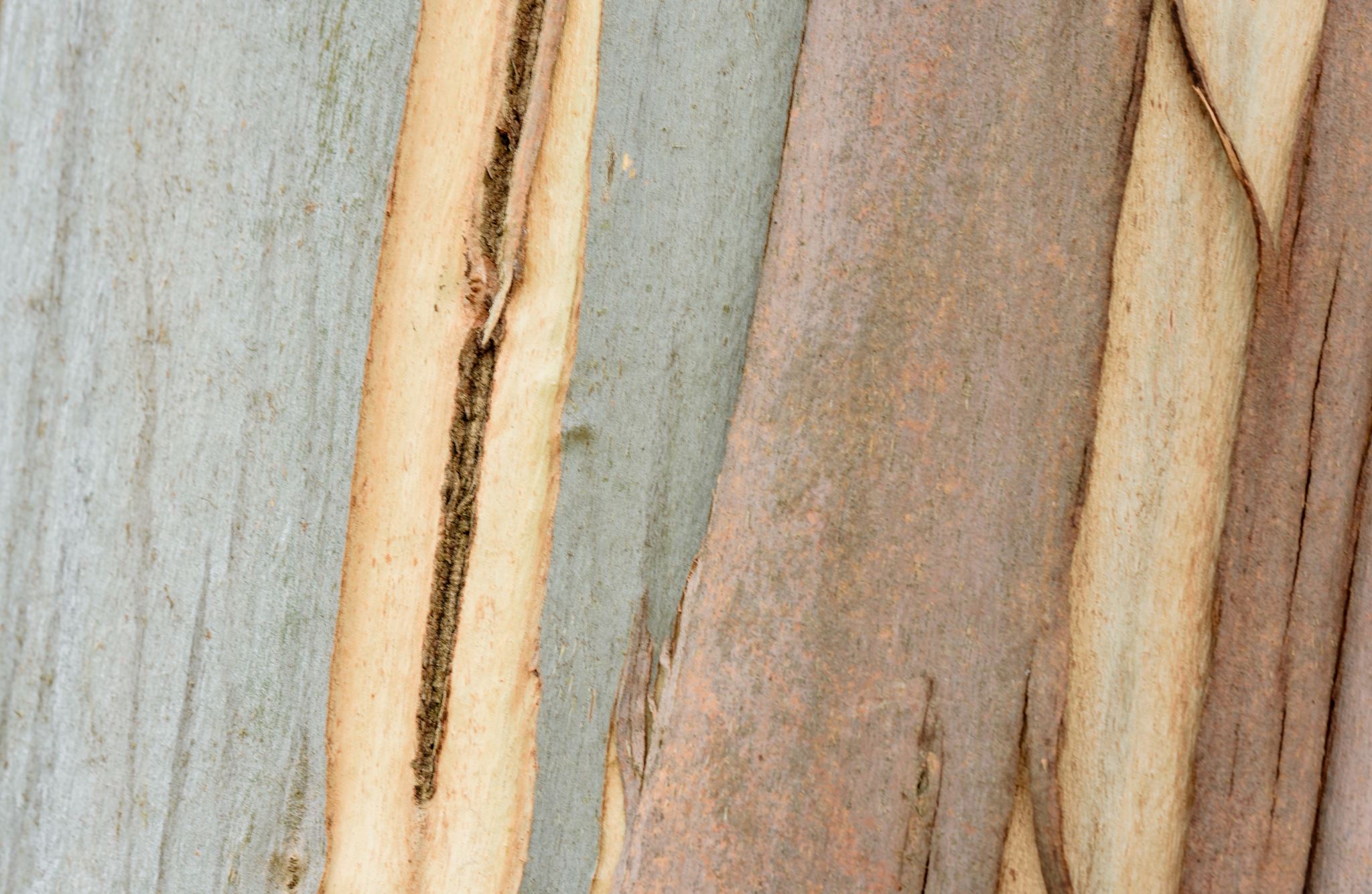 Spinothalamic/ Anterolateral system
Carries pain signals from trunk and lower extremities
Anatomy and Physiology
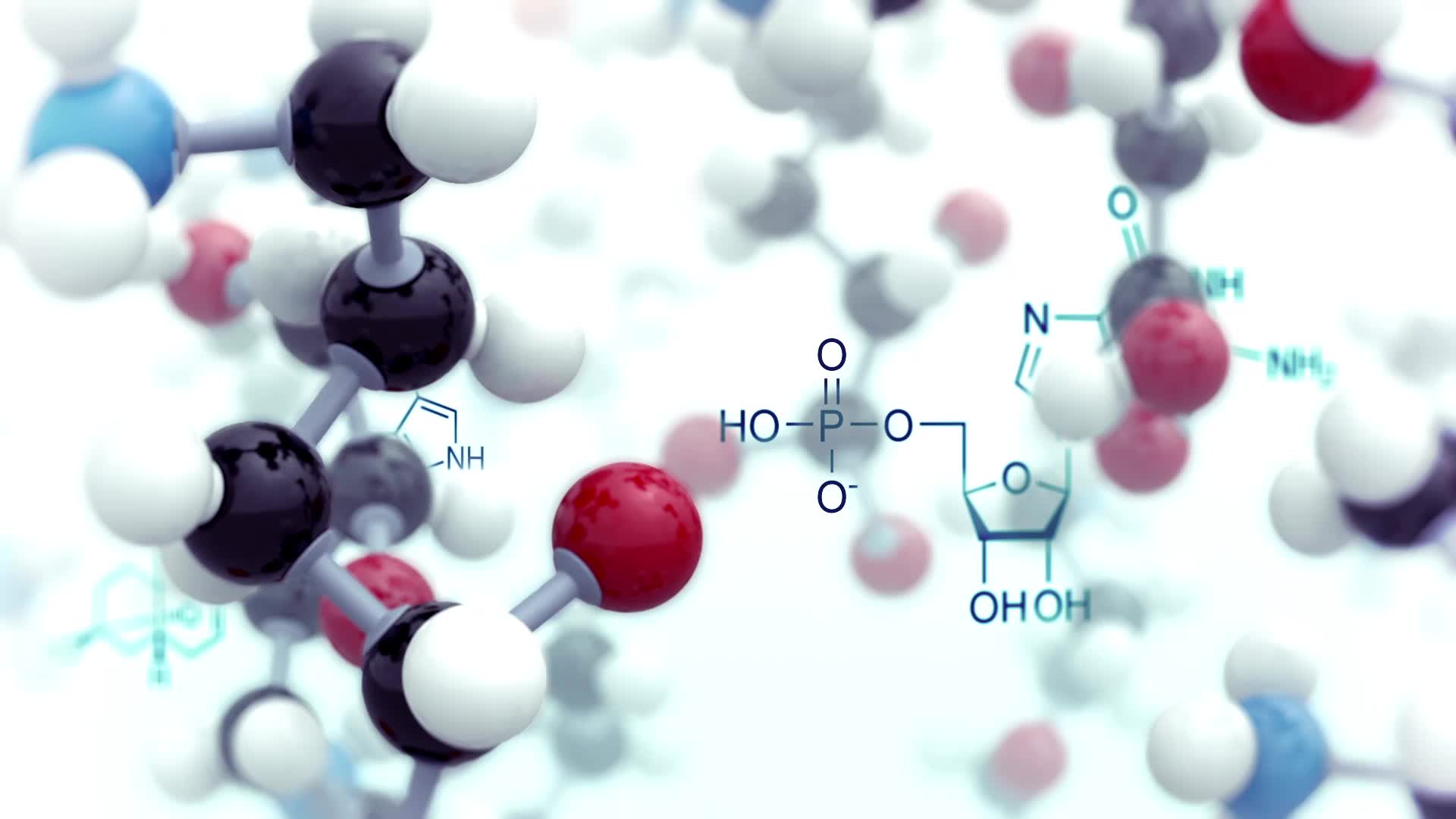 Chemical mediators/ Neurotransmitters
SUBSTANCE P- peptide found and released from the peripheral afferent nociceptor C fibers
Involved with slow chronic pain-acts via the G-protein linked nurokinin-1 receptor
Vasodilation 
Extravasation of plasma proteins
Degranulation of mast cells
Sensitization of the stimulated sensory nerve
Glutamate- major excitatory neurotransmitter released in the CNS and A-delta and C primary afferent nerve fibers –fast sharp pain
[Speaker Notes: G protein – protein that acts as molecular switch inside cells. Transmitting signals from stimuli outside a cell to its interior]
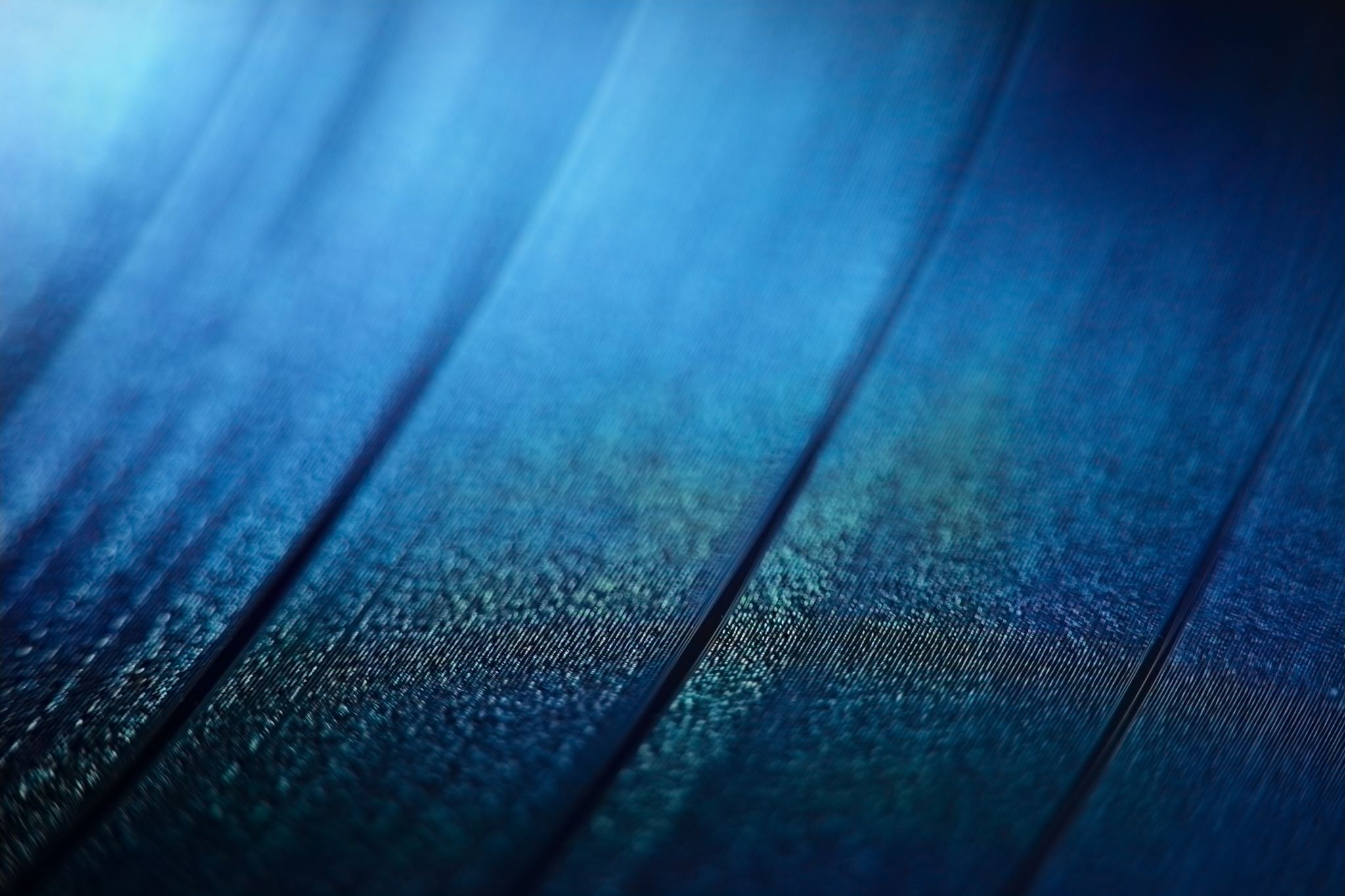 Chemical mediators/ Neurotransmitters
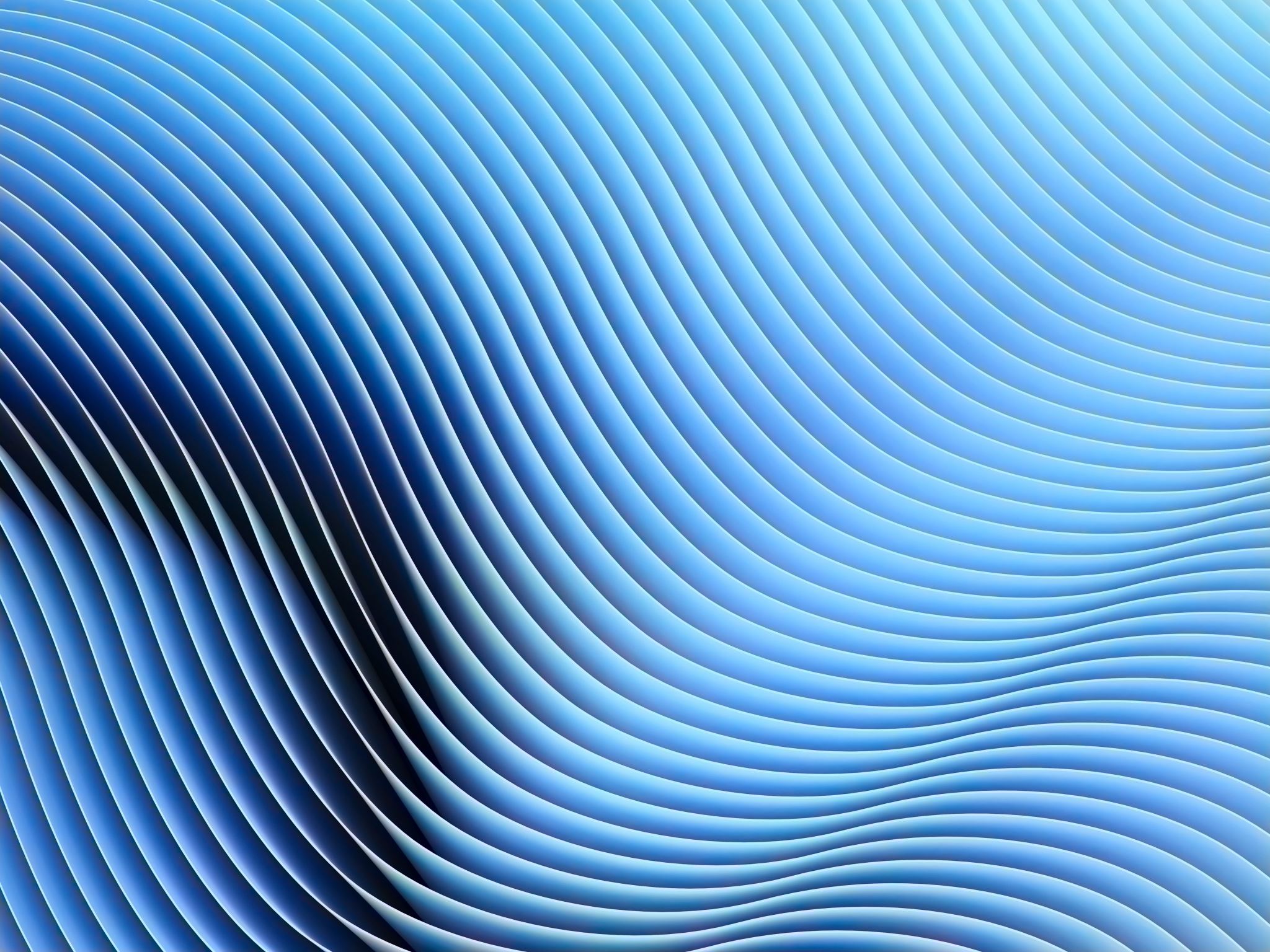 Chemical mediators/ Neurotransmitters
Chemical mediators/ Neurotransmitters
Cytokines – are released in response to tissue injury by immune and nonimmune cells via the inflammatory response. 
Cytokines like interleukin-Iβ interleukin-6 and tumor necrosis factor-α (TNF) can lead to the increased production of PGs
Causing excitation and sensitization of nociceptive fibers

Calcitonin gene related peptide (CGRP)
Peptide found and released from peripheral C fibers. 
Producing local vasodilation, plasma extravasation, and sensitization of the sensory nerve
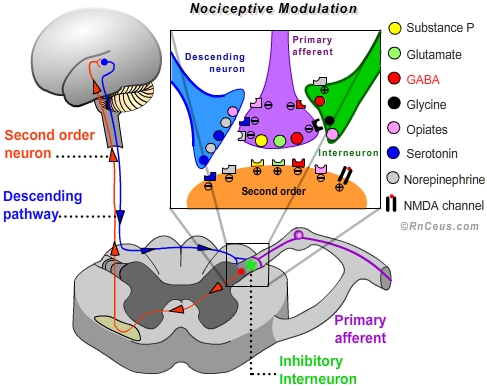 Pain-transductionMajor Neurotransmitters
Major neurotransmitter released from A-δ fibers is glutamate which binds to AMPA and NMDA receptors on the postsynaptic membrane 
Major neurotransmitter released from C fibers is substance P which binds to NK-1 neurokinin-1 receptors on the postsynaptic membrane
https://www.rnceus.com/ages/nociceptive.htm
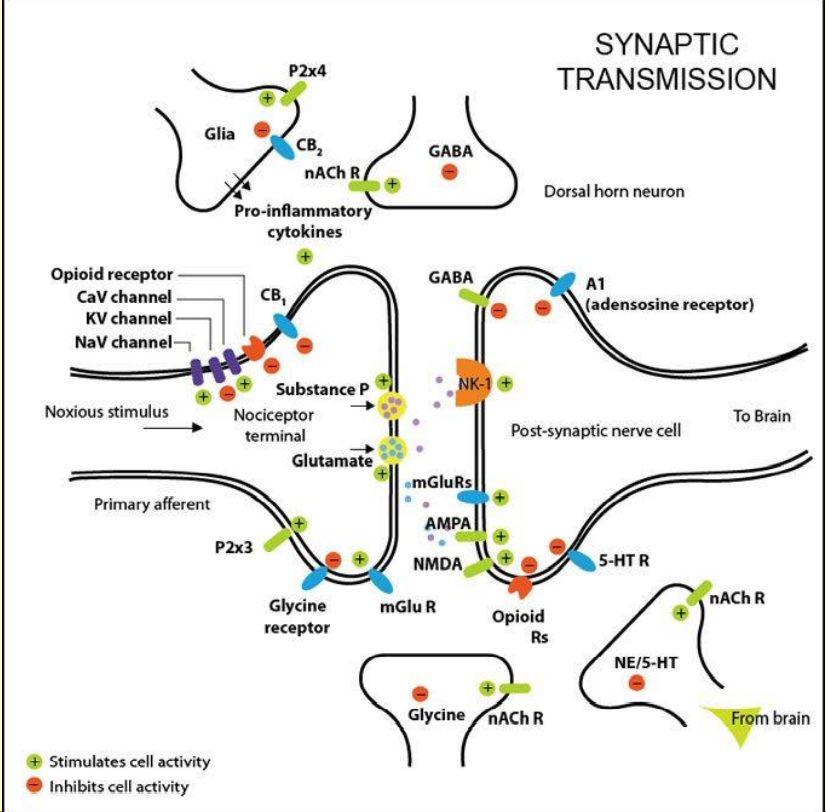 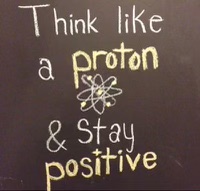 Somatic Nociceptive PainModulation
Descending dorsolateral efferent pathway is activated via a noxious stimulus
Descending axons from the cerebral cortex hypothalamus, thalamus, periaqueductal gray area, nucleus raphe magnus, and locus coeruleus, via the dorsolateral funiculus synapse with and suppress pain transmission in the brainstem and the spinal cord dorsal horn
Somatic Nociceptive PainModulation
Inhibitory endogenous opioids (enkephalin/endorphins/dynorphin)-
Action potentials arrive at the substantia gelatinosa via the dorsolateral funiculus and activate enkephalin-releasing neurons
Enkephalin then binds to the opiate receptors on presynaptic first-order or postsynaptic second-order afferent fibers, which decrease substance P release, suppressing ascending pain transmission
Other inhibitory neurotransmitters released via the descending pathway include glycine, norepinephrine, serotonin & GABA
https://www.bing.com/images/search?view=detailV2&ccid=EztWOFlN&id=8B149206FD4122F591EF1F9D7D252FB88DF795D6&thid=OIP.EztWOFlN13fDnTs_YtuTswHaEJ&mediaurl=https%3a%2f%2fs3.amazonaws.com%2fclassconnection%2f939%2fflashcards%2f5070939%2fpng%2fscreen_shot_2015-02-15_at_105431_am-14B8E97D5E4138D51B8.png&exph=639&expw=1141&q=enkephalins+function&simid=608033491257592442&ck=DDB3465692D04E5BEDAA0782A0CAC94B&selectedIndex=2&FORM=IRPRST&ajaxhist=0
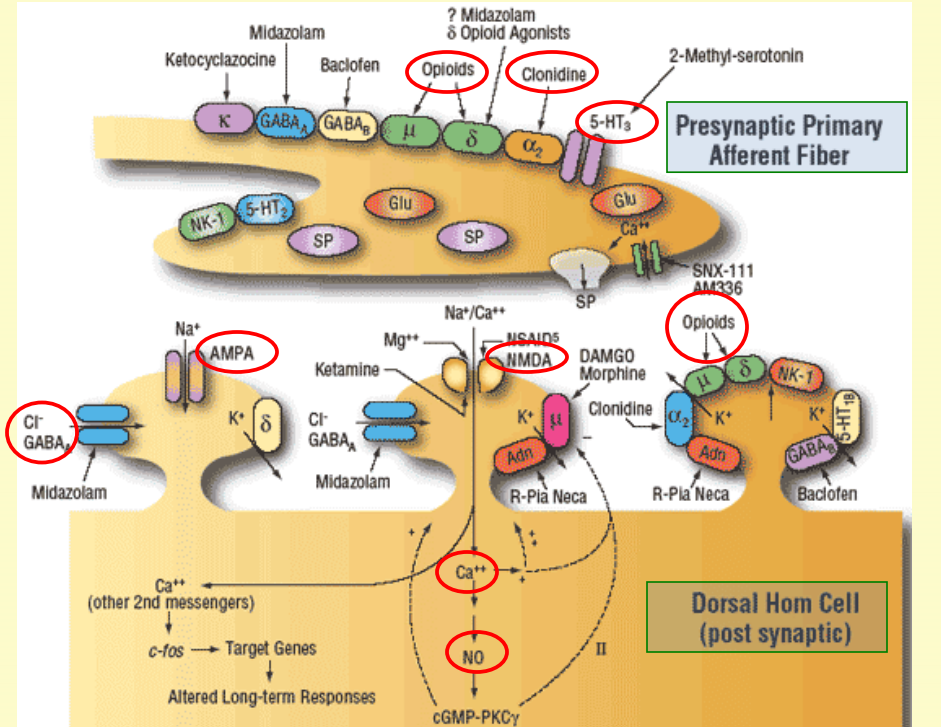 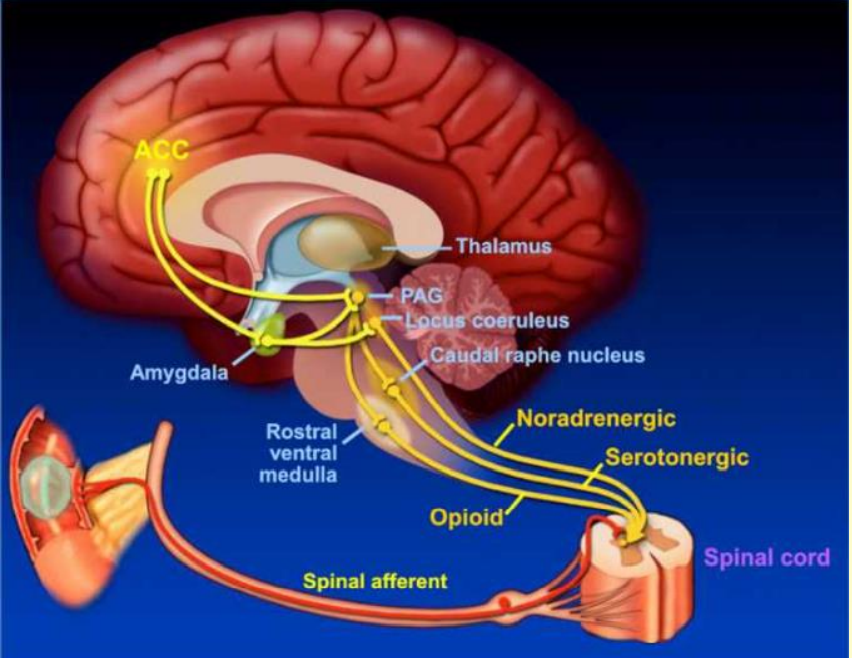 https://www.alamy.com/stock-photo-a-cross-section-of-the-lower-cervical-segment-of-the-spinal-cord-showing-24898355.html
https://www.physio-pedia.com/images/3/3b/Descending-inhibitory-pathway.jpg
https://www.bing.com/images/search?view=detailV2&ccid=fxe0GZ1y&id=94A41799A7B30781F545416584FA594FAC6C74C9&thid=OIP.fxe0GZ1yP0954b7bD0DYAwHaFj&mediaurl=http%3a%2f%2fimage.slidesharecdn.com%2fendorphinanaturalanalgesicandpleasanthormone-120203040501-phpapp01%2f95%2fpresentation-on-endorphin-hormone-15-638.jpg%3fcb%3d1422634626&exph=479&expw=638&q=Endorphins+Function&simid=608022143957992903&ck=B40E0A337A527A1B1F0135079899C968&selectedIndex=2&FORM=IRPRST&ajaxhist=0
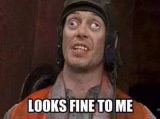 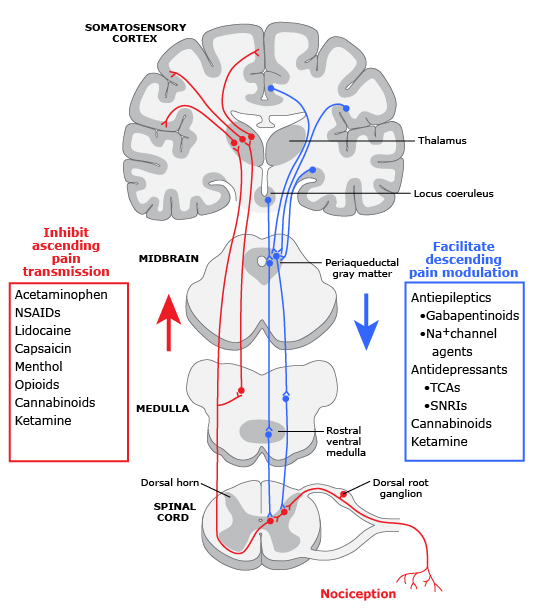 What can inhibit transmission and facilitate pain modulation?
https://www.uptodate.com/contents/image/print?imageKey=ANEST%2F127212
Anatomy and PhysiologySomatic Nociceptive Pain-Modulation
Pain modulation is enhanced in the presence of central sensitization
Central sensitization refers to the neural plasticity that occurs in the CNS
Repetitive stimulation of tissue or neural injury causes activation of nerves and changes in neurotransmitter levels and signaling in the CNS
Repetitive firing of dorsal horn nociceptors causes activation of lower non-nociceptive threshold mechanoreceptors to trigger a pain response

Central sensitization is associated with chronic pain
Peripheral sensitization
This happens in the periphery as well resulting in over exaggeration of pain responses
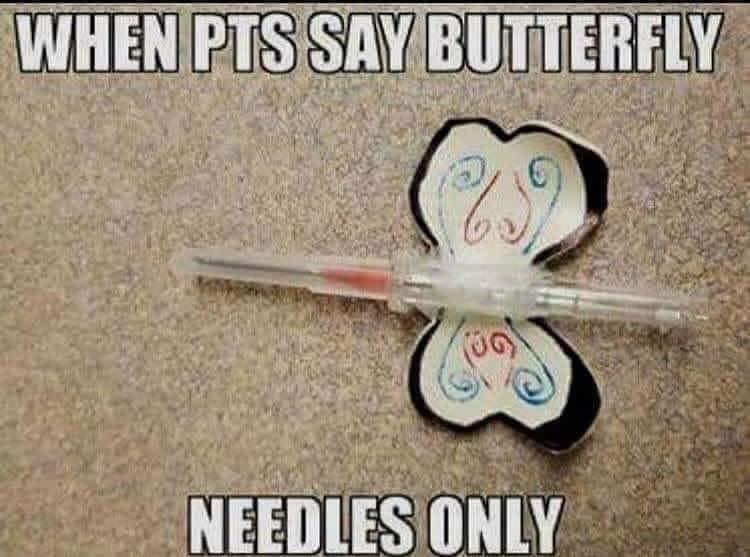 Acute Pain – Physiological Responses
Caused by noxious stimulation due to trauma (chemical, thermal or mechanical) surgery, or acute illness
Social, cultural and personality factors may interfere with healing
Poorly controlled acute pain may lead to chronic pain states- optimal pain management is crucial in expediting the healing process and to prevent chronic pain states
Activation of the sympathetic nervous system
Increased release catecholamines from the SNS and adrenal glands + increased cortisol release
increased HR
increased vascular resistance (peripheral , systemic and coronary) 
increased myocardial contractility
Increased BP
Increased myocardial oxygen demand and myocardial oxygen consumption
Acute Pain
Effects on respiratory system
Most pronounced in patients with upper abdominal area and thorax
Inadequate pain management causes decrease in tidal volume
Decrease in vital capacity (VC) inspiratory capacity (IC) and functional residual capacity (FRC)
Inability to clear secretions
Respiratory muscles may have limited movement
Inability to cough and deep breathe leads to atelectasis and pneumonia
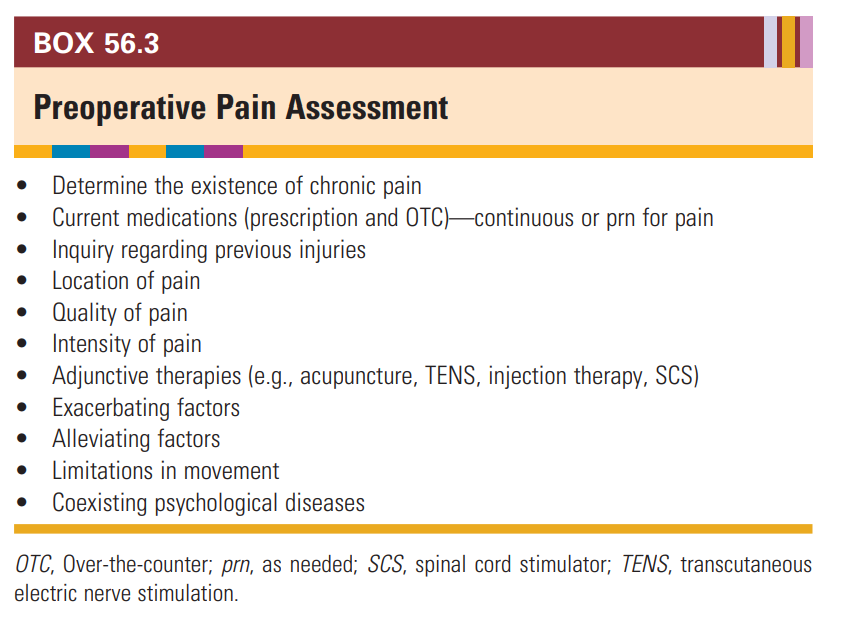 Acute Pain-assessment
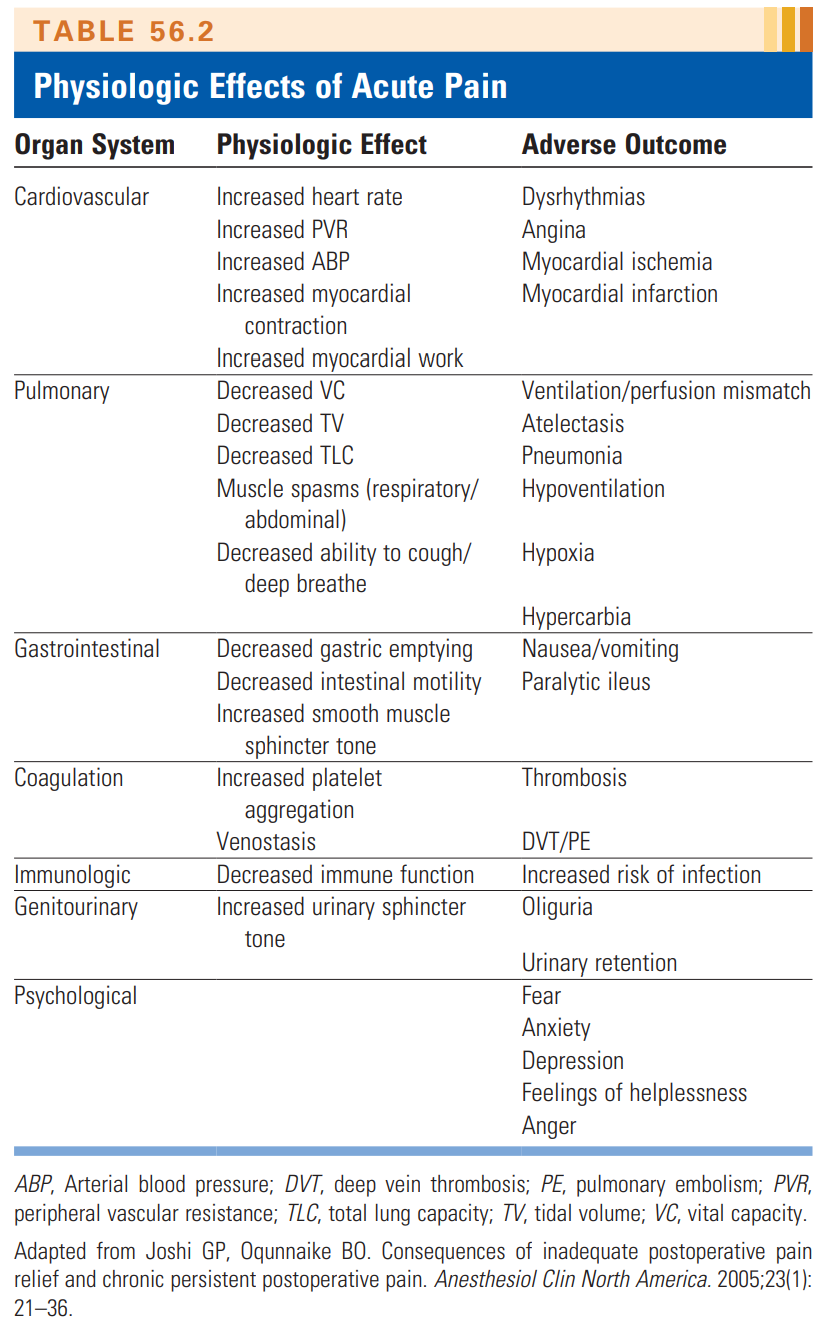 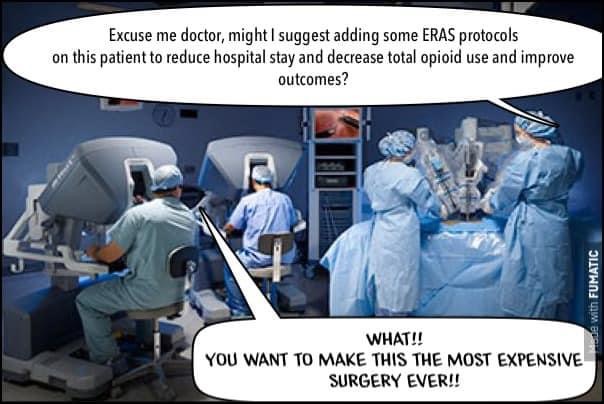 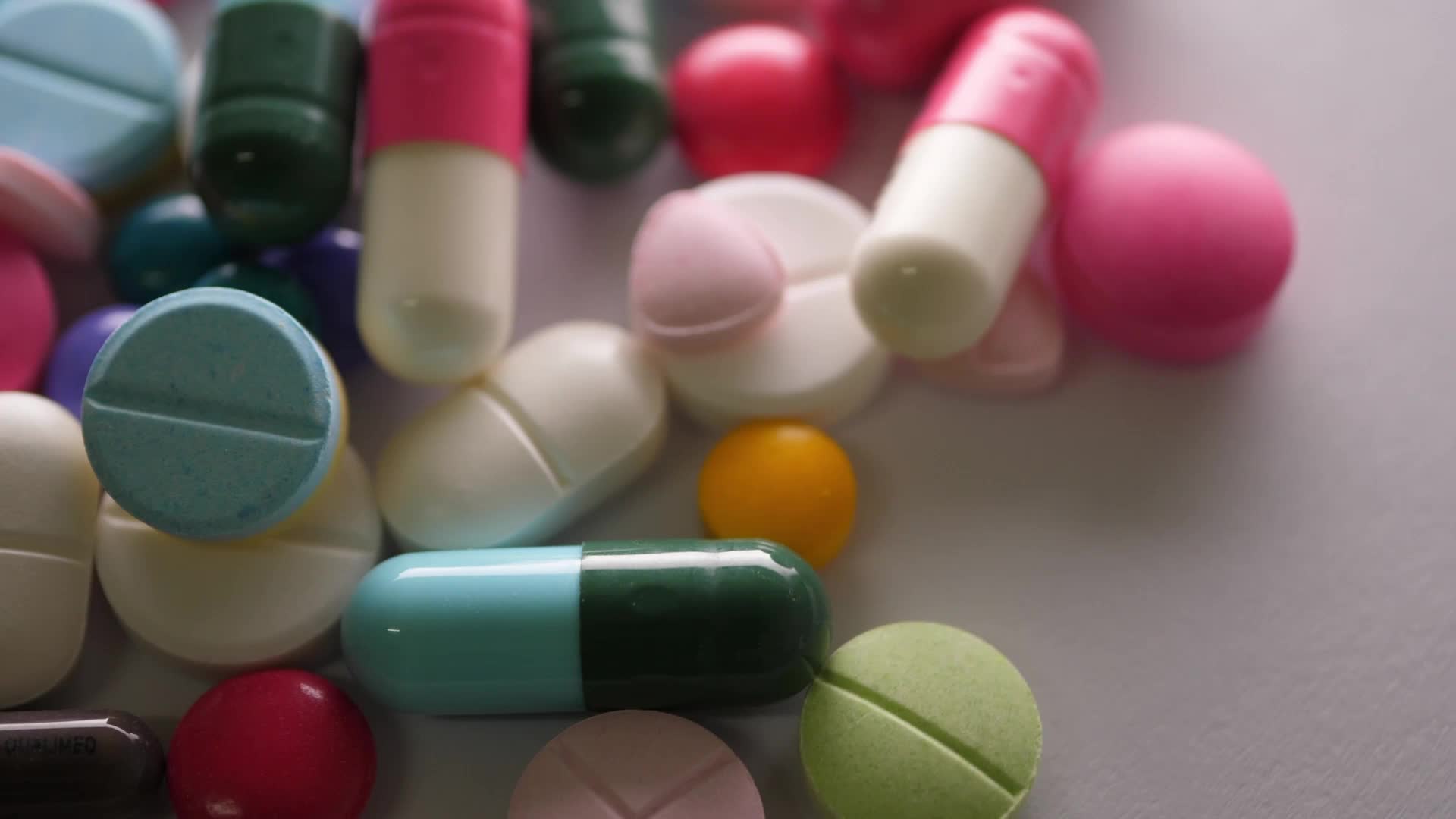 Preemptive Analgesia – Can we help decrease pain?
Preemptive analgesia operates on the premise that peripheral and central sensitization results from noxious stimulation, thereby causing an increase in postoperative pain
Preemptive analgesia remains controversial
Either way, multimodal therapies are done in order to maintain adequate pain control to acute and chronic pain management
Multi-modal management consists of using a combination of analgesics that work on a variety of receptors with different mechanism of action both peripherally and centrally resulting in additive or synergistic effects to mange pain
Acute Pain Analgesics-NSAIDS
Used in combination with opioids, produces a synergistic effect and overall decreased dose of opioids and decreased opioid side effects
All NSAIDS have anti-inflammatory, antipyretic and analgesic properties
Inhibits cyclooxygenase and thereby prevents conversion of arachidonic acid to prostaglandins
Prostaglandins (PGE1 and PGE2 are responsible for sensitizing and amplifying peripheral nociceptors to the inflammatory mediators (substance P, bradykinin, and serotonin) which are released when tissue is traumatized
Prostaglandins do not directly produce pain but contribute to hyperalgesia
Centrally, prostaglandins enhance pain transmission by enhancing the release of substance P and glutamate in first-order neurons, increasing nociceptive transmission at second- order neurons, and inhibit the release of descending inhibitory neurotransmitters
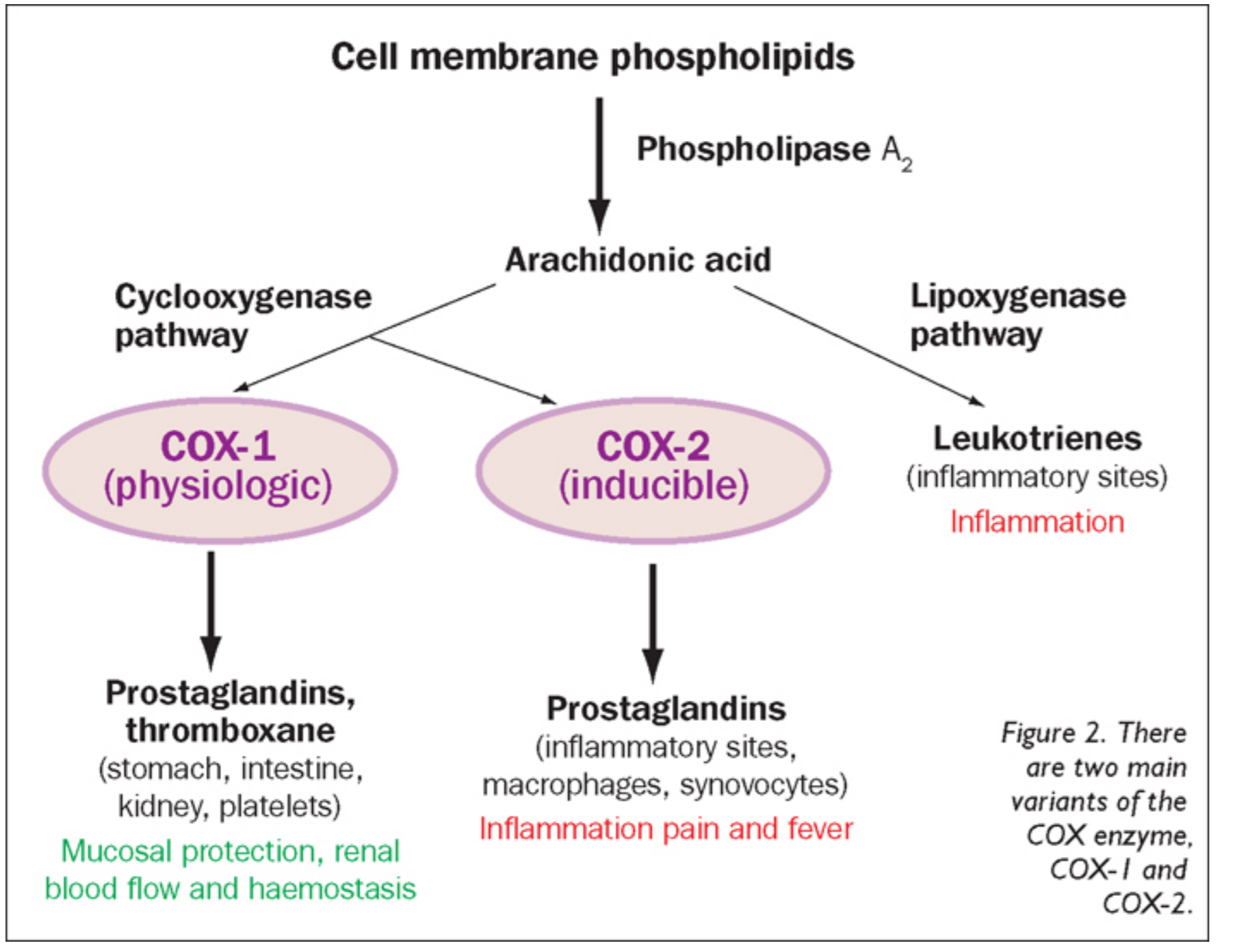 Acute Pain Analgesics-NSAIDS
Ketorolac
A nonselective COX inhibiter
Short term acute postoperative pain alone or in combination with other analgesic modalities
Oral, IM, IV or intranasal
30 mg Ketorolac equal to 12 mg Morphine IM
Should not be used more than 5 days because is blocks COX-1
Contraindications include renal impairment, GI bleeding, history of asthma, hypersensitivity to NSAIDS and surgeries that have a high risk of bleeding
Controversy regarding bone healing and ketorolac administration
Interrupts normal prostaglandin effects on osteoblasts and osteoclast functioning that promotes healing
Acute Pain Analgesics-NSAIDS
Celebrex
Analgesic, antipyretic and anti-inflammatory effects
Shown to decrease postoperative pain when used with opioids compared to opioids alone 
COX-2 only
Decreases risk of GI, bleeding and ulceration, CV events, and renal dysfunction
Thought to be lower with COX-2 NSAID

Dosing 200 to 400 mg 1 hour preoperatively 
Contraindicated in patients undergoing CAB surgery

Animal studies have shown a link between bone nonunion after orthopedic surgeries and use of NSAIDS but has not been in humans. So controversial
Observational studies have suggested that NSAID use may increased risk of anastomotic leakage after colorectal surgery. No recommendation to exclude it’s use in these patients
Always have a discussion with all providers to determine if using
Acute Pain Analgesics-NSAIDS
Acetaminophen
Reduces prostaglandin synthesis by an uncertain mechanism
Minimal anti-inflammatory effects with mainly analgesic and antipyretic properties
Suitable for acute mild to moderate postoperative pain and fever ideal drug fro multimodal analgesia for surgical pain
Metabolized primarily by the liver and is contraindicated in patients with liver failure
Parental acetaminophen (orfirmev) available for the treatment of acute mild to moderate pain and is effective in treating moderate to sever pain with adjunctive opioid analgesics
Dosing for adults weighing over 50 kg = 1000mg every 6 hours to a maximum of 4000mg/day
Onset is 10 minutes with a duration of action of 4-6 hours
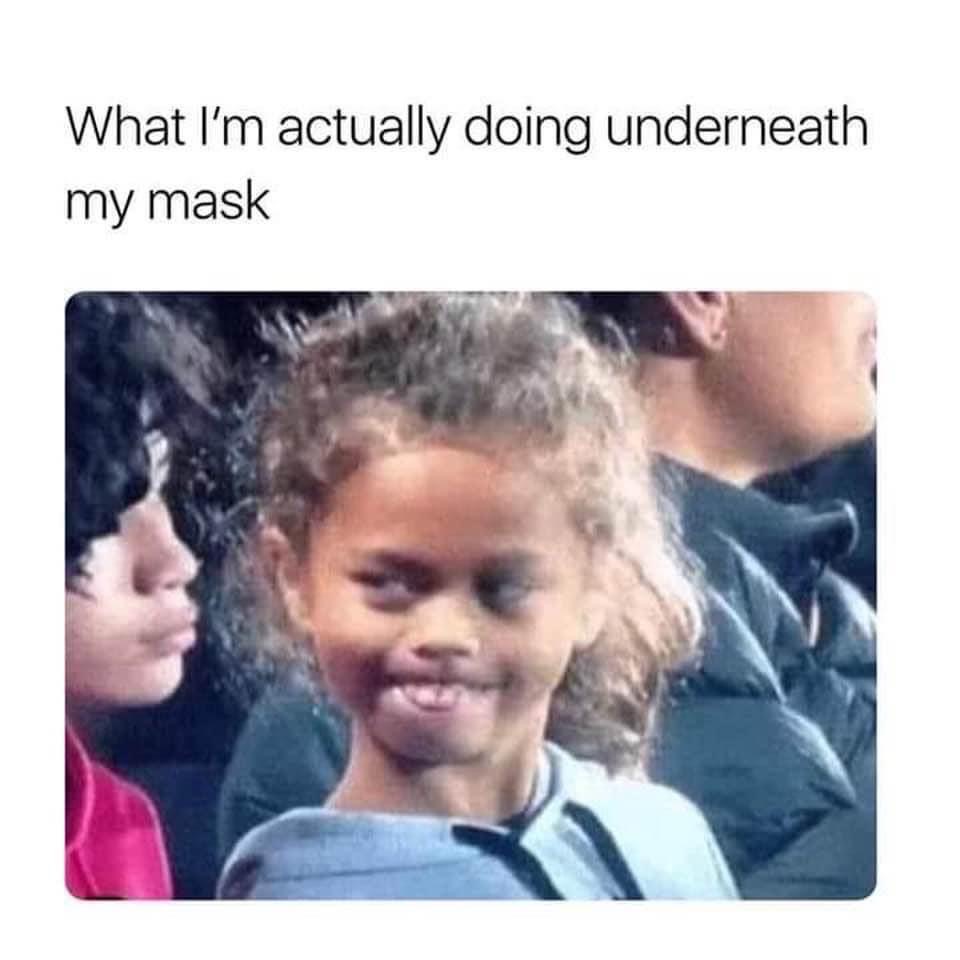 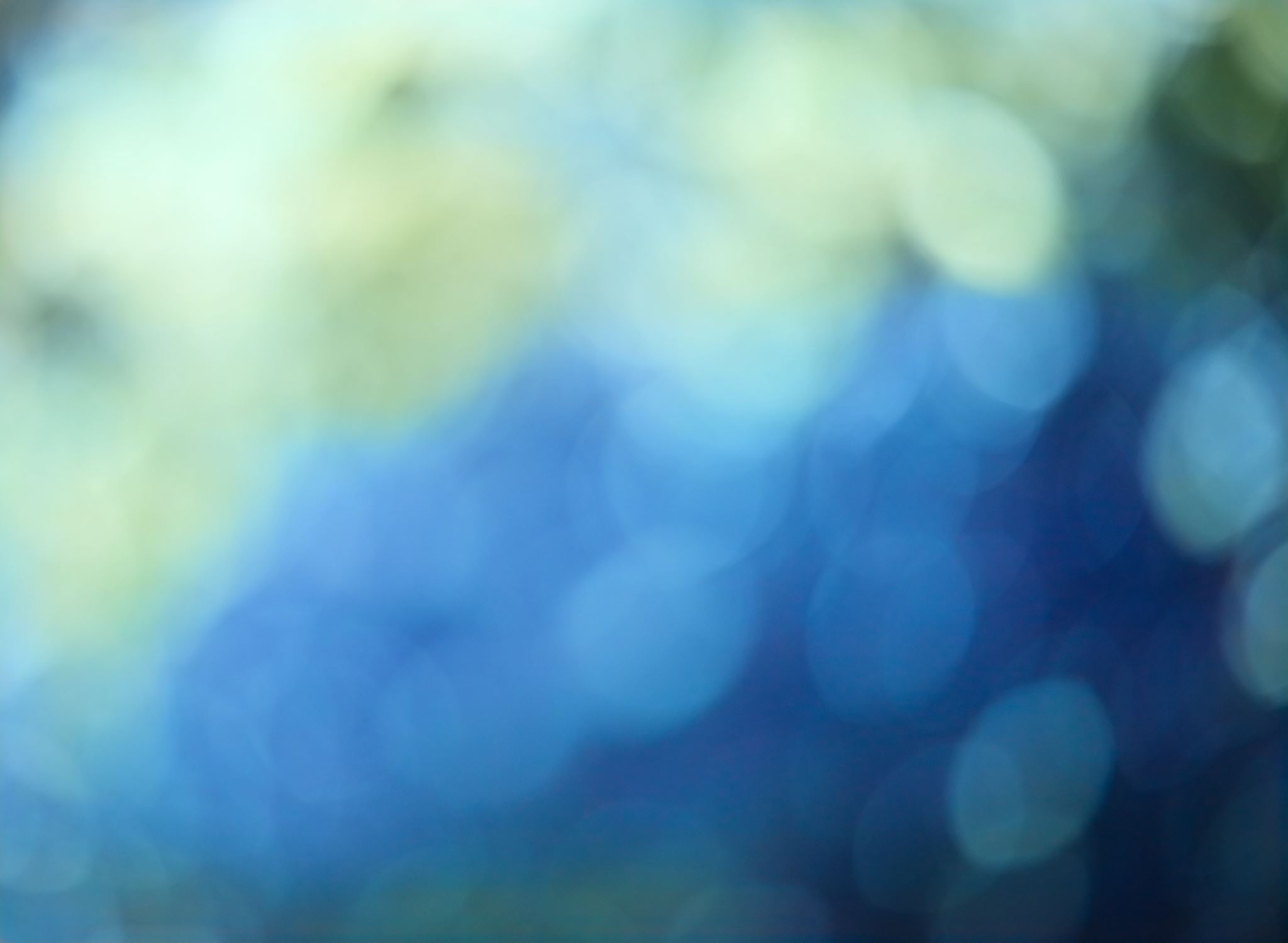 Opioids
Opioids
Fentanyl
Analgesic property IV is 80-100 times more potent than morphine
Onset of action 2-5 min
Ideal opioid for treating acute pain
Duration 30 minutes to 1 hour
Can be administered intrathecally, epidurally, and intravenously via postoperative PCA, transdermally for chronic pain
Highly lipophilic - administration intrathecally is very short-2 hours
Epidural single shot also lasts only about 2 hours
Opioids
Morphine
Prototypical opioid by which all other are compared
Most widely used for acute and chronic pain management
Metabolism via hepatic glucuronidation resulting in the metabolites morphine-3-glucuronide and morphine-6-glucuronide(M6G)with M6G being the active metabolite
Both metabolites are excreted via the kidney
Can be administered IV, PCA, intrathecally, epidurally, or orally
Can be give single dose or continuous infusion 
Onset 20 min IV
Duration 4-5 hours
Hydrophilic making penetration of the blood-brain barrier and spinal cord more difficult
Results in a delayed onset of action 20-30 minutes
Results in a delayed duration of action 8-24 hours
Opioids
Hydromorphone
Derivative of morphine and is approximately 7-8 times more potent
Metabolism is via hepatic conjugation; however, unlike morphine it lacks the active metabolite M6G
Ideal opioid for moderate or severe acute perioperative pain and is used for chronic pain management
Safe in renal patients
Oral, intrathecal epidural, intrarticulate, and IV PCA
IV administration onset is 15 minutes
Duration of action 4-5 hours

Intrathecal or epidural onset of action is more rapid than morphine (15 min) with duration of 12-15 hours
Studies conclude that side effects are like morphine at high doses and there were no differences between efficacy of pain control or in opioid related sided effects while receiving IV PCA
Opioids Addiction
US consumes 80% of all opioids in the world with only 5% of the population
Declared a public health emergency 2017
42,000 deaths in 2016 from overdose
There has been an increase of 70% since 2016
6% on opioids at one year with 5 day use
13.5% on opioids at one year after 8 day use
30% on opioids at one year after 31 day use
50% of surgical patients are discharged with prescription opioids
Physical dependence: can be physiologic or psychologic
Dependence is a pharmacologic property of opioid drugs
“Withdrawal syndrome” occurs after abrupt discontinuation of an opioid
Opioid withdrawal symptoms include autonomic system responses: irritability, restlessness, tremors, chills, muscle cramps, sweating, mydraisis, abdominal pain, diarrhea and tachycardia
NEED TO TAPER discontinuation of opioids
Daily scheduled opioids should be continued perioperatively
Psychological dependence “…need for a specific psychoactive substance, either for the positive effects or to avoid negative effects associated with its abstinence
Opioid Dependence
Addiction: primary, chronic disease of brain reward, motivation, memory, and related circuitry 
Dysfunction can lead to biological, psychological, social, and spiritual manifestations 
Fears of addiction include cravings, obsessive thinking about a drug, impaired behavioral control, compulsive drug taking, and inability to recognize one’s problems 
Incidence of addiction is rare in those patients taking chronic opioids

Pseudoaddiction
Often confused with psychological dependence
In that they are drug seeking – which is not true
Origin of this behavior is inadequate analgesia
Once analgesia is established, they do not exhibit drug seeking behavior
Opioid Addiction/Pseudoaddiction
Opioid Tolerance
Opioid-induced hyperalgesia
Occurs with chronic opioid therapy
Worsening pain and higher doses of opioids needed
Demonstrated in animal studies but limited in human studies

Manifestations
Pain in different locations than original pain area
Whole body hyperesthesia
Allodynia
Agitation
Myoclonus
Seizures
Can be improved by reducing or discontinuing the opioids
Mechanism of action is not fully understood
Opioid-induced hyperalgesia
Proposed theories
Central activation of NMDA receptors via glutamate may play a role in OIH
Shifting from a pain modulation system from the descending inhibitory to a pronociceptive pathway
Neuroinflammation

Diagnosis is difficult
Resembles opioid tolerance

Treatment
Weaning patients from high-dose opioids and starting nonopioid analgesics
NMDA receptor antagonists
NSAIDS
COX-2 inhibitors
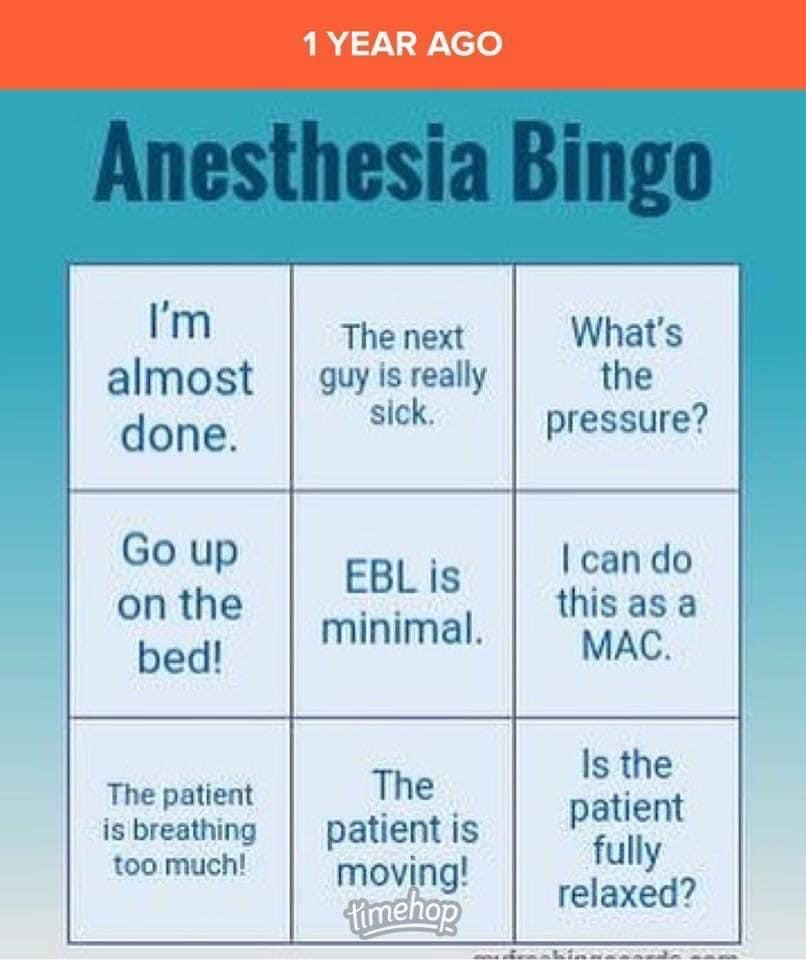 Acute Pain Adjuncts-NMDA
N-Methyl-D-Aspartate (NMDA) Antagonists-Ketamine
A non-competitive NMDA antagonist and a phencyclidine derivative
Used as an induction agent and as a part of a multimodal approach for perioperative pain control
Ketamine prevents the activation of the NMDA receptor, which along with the AMPA receptor is associated with central sensitization and chronic pain states
The NMDA receptor at rest is closed due to a magnesium plug
Activation of the receptor involves the simultaneous binding to the excitatory neurotransmitter glutamate, which causes an influx of calcium resulting in an increase in second messengers
Up-regulation of second messengers produces a hyper excitability of the NMDA receptors which cause neuronal plasticity and excitability
In chronic neuropathic pain states such as complex regional pain syndrome type I and phantom limb pain, it is will established the ketamine is beneficial in reducing hyperalgesia and allodynia (allodynia =normally nonpainful stimulus is painful)
Helpful in reducing acute perioperative pain and also exhibits anti-inflammatory effects
IM nasal, rectal, epidural and intrathecal
Bolus prior to incision and at closure of 0.15-2 mg/kg +/- infusion
Panel suggests 0.5 mg/kg bolus with infusion of 10 mcg/kg/min intraoperatively, +/- postoperative infusion
Rapidly acting-30-40 seconds duration of 80-180 minutes
Metabolized primarily by the liver and produces norketamine 

Low risk of hallucinations
Good for chronic pain patients and PTSD
Acute Pain Adjuncts-NMDA
Dextromethorphan
D-isomere of the codiene analog levorphanol
Noncompetetive NMDA receptor antagonist
NMDA receptor antagonism where analgesia is mediated
Can give orally,IV or IM
Can reduce PCA requirements of Morphine
Clonidine
Centrally acting selective partial α2 agonist 
Can be administered oral, IV, rectal, transdermal, intrathecal, epidural and intra-articulate
Half-life is 5-13 hours
Metabolism via the liver
Exerts its effects on both α2 and α1 receptors (220:1) side effects such as sedation hypotension and bradycardia can occur
Decreases postoperative morphine requirements when used with maintenance infusions intraop
Can combine with local anesthetics in peripheral nerve blocks and or intrathecal administration
Acute Pain Adjuncts-Alpha2 Adrenergic Agonists
Acute Pain Adjuncts-Alpha2 Adrenergic Agonists
Dexmedetomidine
Highly selective α2 adrenergic agonist
7-10 times more selective for the α2 receptor than clonidine (1620:1)
Exhibits sedative, anxiolytic, analgesic, sympatholytic and vagomimetic effects with little or no respiratory depression
Most commonly administered IV
Can be administered IM transdermal or intranasal
Rapid onst-5 min (need bolus!!!)
Short duration of action and elimination half-life of 3 hours
Metabolized via extensive hepatic glucuronide conjugation with the absence of active metabolites
May be prolonged clearance of drug in patient with hepatic disease 
Contraindicated in patients with cardiac blocks, ie 1st degree etc
Often used for procedural sedation in non intubated patients, sedation for intubated and mechanically ventilated patients, and for a general anesthesia adjunct
Decreases postoperative analgesic requirements and decreases postoperative morphine consumption
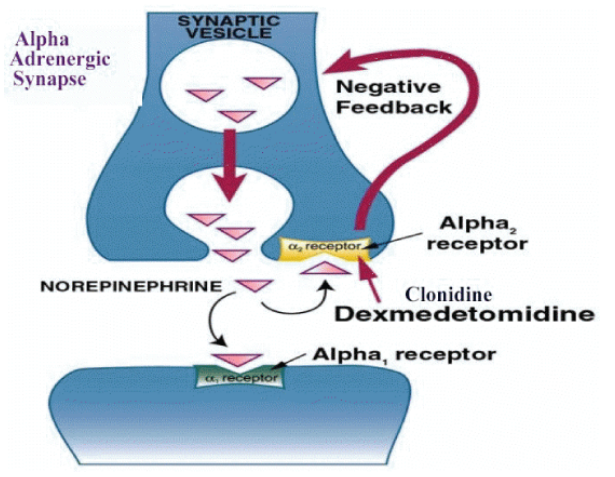 Acute Pain Adjuncts-Alpha2 Adrenergic Agonists
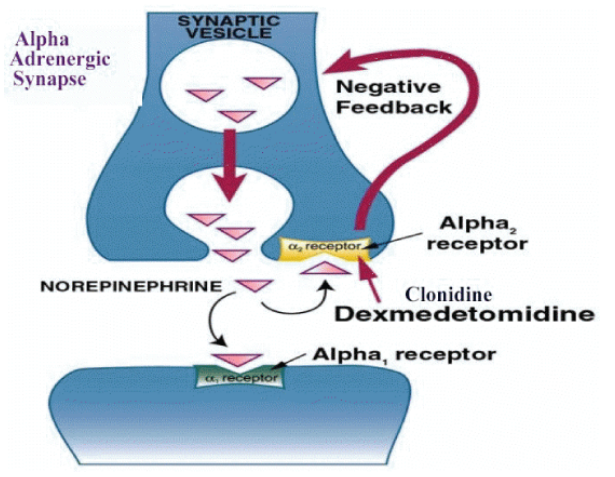 Clonidine and dexmedetomidine are α2 adrenergic agonists that are used as analgesic adjuncts for multimodal anesthesia
Interact with G-coupled α2 receptors, both centrally (dorsal horn of the spinal cord) and peripherally
Activation of the α2 receptor results in inhibition of adenylate cyclase and decreased cAMP levels
Activates postsynaptic potassium channels while inhibiting presynaptic voltage-gated calcium channels thereby reducing neurotransmitter release
Activation of central α2  adrenoreceptors in the locus coeruleus are responsible for supraspinal analgesia
Acute Pain Adjuncts-Local Anesthetics
Inhibit conduction of action potentials along a nerve fiber
Local anesthetics block sodium channels in both afferent and efferent neuronal membranes thereby inhibiting pain transmission
Often the sole anesthetic but usually give with adjunct medications
Nerve morphology affects the sensitivity of the nerve blockade achieved
Amides are metabolized primarily by the liver
Esters metabolized via plasma cholinesterase
Peripheral nerve blocks can be administered as a single injection or via a continuous catheter technique
Acute Pain Adjuncts-PCA
Self administration of predetermined doses of analgesics
Gives the patient ability to self-medicate to his/her pain needs allowing more effective pain control
Different variables in administration for different PCA models
1)Loading dose 2) a demand dose or bolus dose 3) a lockout interval 4) a basal continuous infusion rate 5) 1-hour and 4-hour maximal dose limits
Morphine, hydromorphone, and fentanyl are most common PCA medications but can also use local anesthetics, ketamine, and clonidine
Meperidine is not recommended because of the neurotoxic metabolite, normederidine
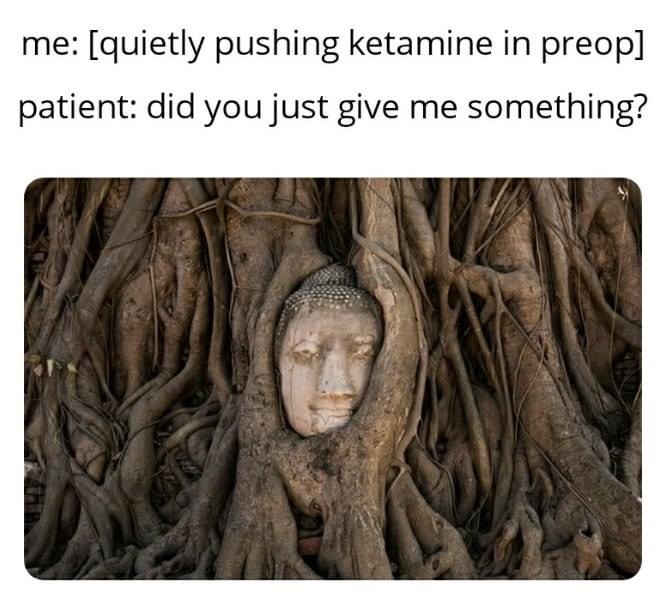 McLott Mix for opioid free anesthesia
The McLott Mix is a combination of 4 medications that is administered to decrease or prevent the incidence of peripheral and central sensitization. McLott Mix is composed of dexmedetomidine, ketamine, magnesium, and lidocaine.
Dexmedetomidine decreases the release of Substance P preventing central sensitization
Ketamine is an NMDA antagonist preventing central sensitization
Magnesium helps prevent central sensitization
Lidocaine is administered for its anti-inflammatory properites and decreases peripheral sensitization
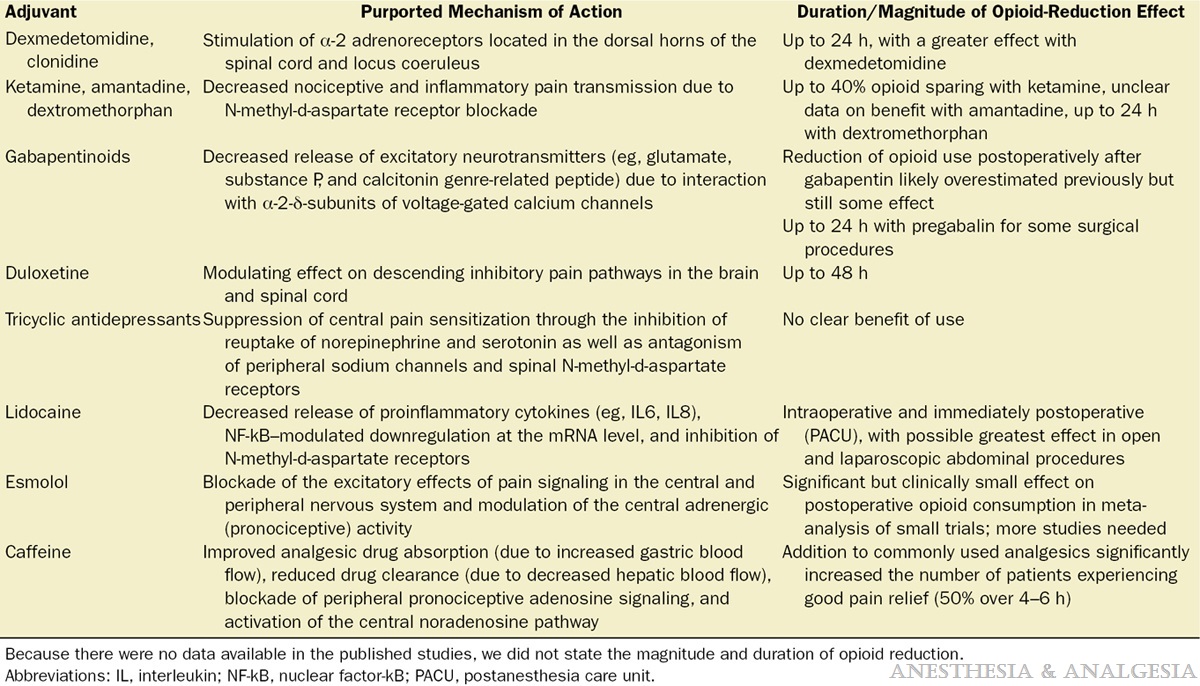 Kumar K, Kirksey MA, Duong S, Wu CL. A Review of Opioid-Sparing Modalities in Perioperative Pain Management: Methods to Decrease Opioid Use Postoperatively. Anesth Analg. 2017 Nov;125(5):1749-1760. doi: 10.1213/ANE.0000000000002497. PMID: 29049119.
Acute Pain Neuraxial Anesthesia
Epidural
Efficacy determined by technique
Catheter incision site congruency
Choice of analgesic drug
Rate of infusion
Duration
Type of pain
Combination of local and narcotic = synergy
Hydrophilic Narcotics in epidural have slow onset, long duration and mechanism of action that is primarily spinal
Lipophilic Narcotics have fast onset, short duration and mechanism of action that is primarily supraspinal
Can add ketamine, clonidine, dexamethasone, dexmedetomidine
Spinal
Hydrophilic opioids surround the spinal cord and bind to specific pre- and post-synaptic receptors within the dorsal horn
Intrathecal clonidine has promising adjunct qualities without the incidence of respiratory depression and pruitis as with morphine
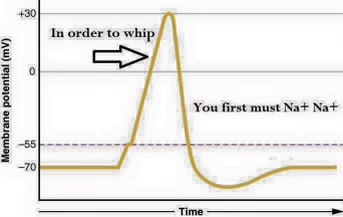 Benefits of Neuraxial/Regional Anesthesia
Avoidance of large doses of multiple IV medications 
Possible avoidance of general anesthesia and its inherent potential complications throughout the perioperative period 
Less hemodynamic compromise if no general anesthetic 
Less PONV 
Attenuated neuroendocrine stress response 
Decreased thromboembolic complications 
Less time for ambulation and/or discharge, dependent on block utilized 
Less use or no use of opioid agents
AcutePain Peripheral Nerve Block
Lumbar Plexus (not used a lot anymore)
Indicated for TKA ACL PCL repair
Pt lies lateral 
Reliably blocks femoral  lateral femoral, and obturator nerves
Used alone in outpatient setting for knee scopes in combination for more painful surgery
Emerging use of catheters
Femoral nerve block
Largest terminal branch of lumbar plexus
Femoral nerve is positioned 0.5 cm lateral to the femoral artery
Motor innervation to the quadriceps femoris, sartorius, and pectineus. Sensory innervation to the anterior thigh, knee and medial aspect of the lower extremity terminating as the saphenous nerve
Good for ACL …except when hamstring autograph is done because of the postoperative pain in the sciatic nerve not blocked.
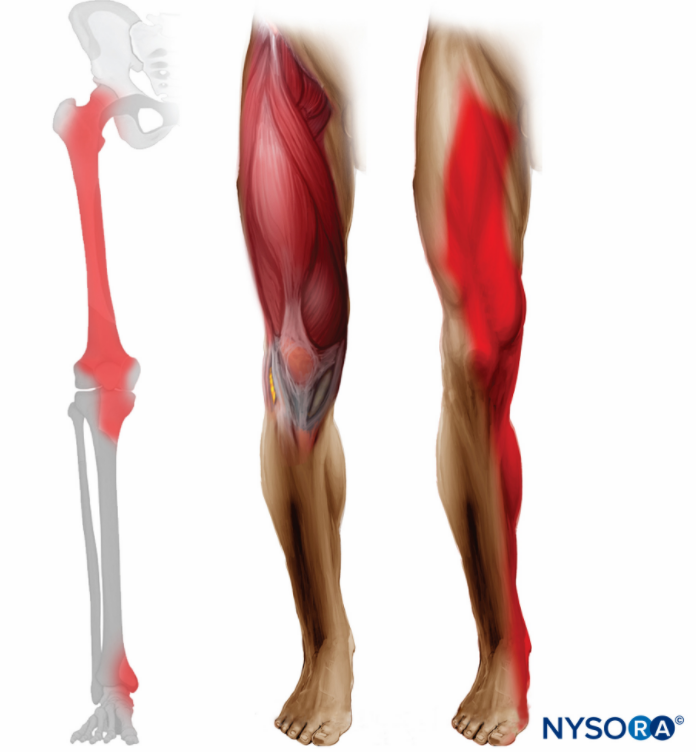 Femoral Nerve Block
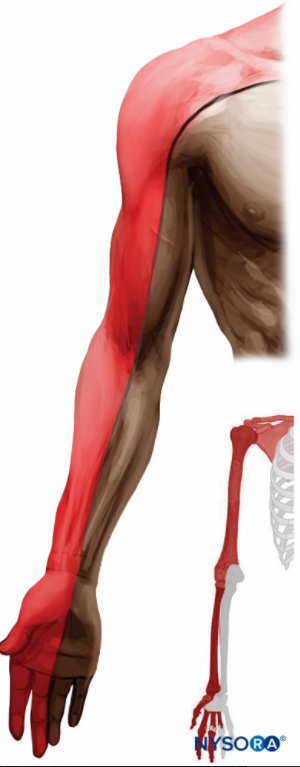 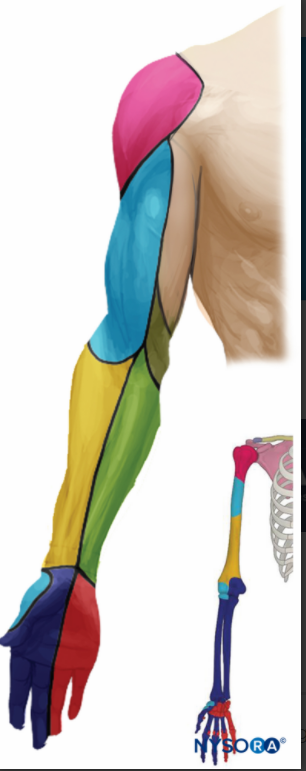 AcutePain Peripheral Nerve Block
Brachial Plexus-above the clavicle 
Interscalene block
Ultrasound or electric stim
Single injection
Continuous catheter techniques 0.2 % Ropivacaine
Supraclavicular approach
Higher incidence of pneumothorax
Safer with ultrasound
Single shot
0.25% or 0.5 % bupivacaine with epi
Interscalene Block
Supraclavicular Block
Brachial Plexus-below the clavicle
Infraclavicular block
Procedures below the mid humerus
Higher risk of pneumo
90% success with block with ultrasound
Axillary artery becomes an important landmark
Beginning to use continuous catheter
AcutePain Peripheral Nerve Block
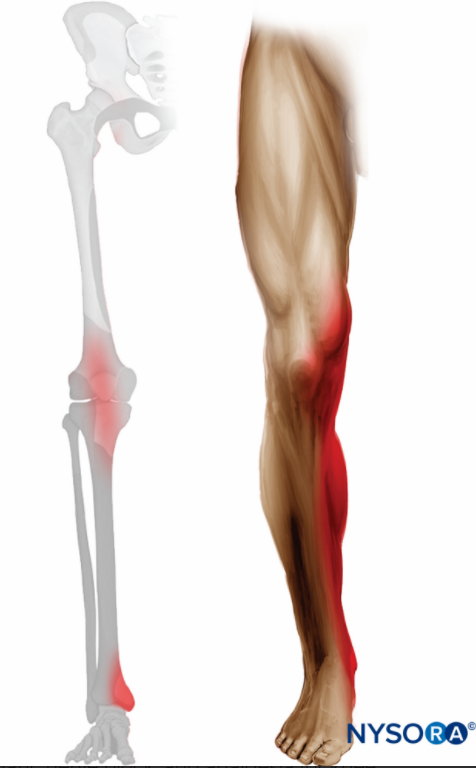 Acute Pain Peripheral Nerve Block
Saphenous nerve block/Adductor Canal block
Used in combination with lateral popliteal or sciatic block
Only branch of lumbar plexus below the knee
Largest sensory terminal branch of the femoral nerve
Provides sensory innervation to the medial anteromedial and posteromedial part of the knee, leg and medial malleolus and medial aspect of the large toe.
Different  blocks being used now for pain management
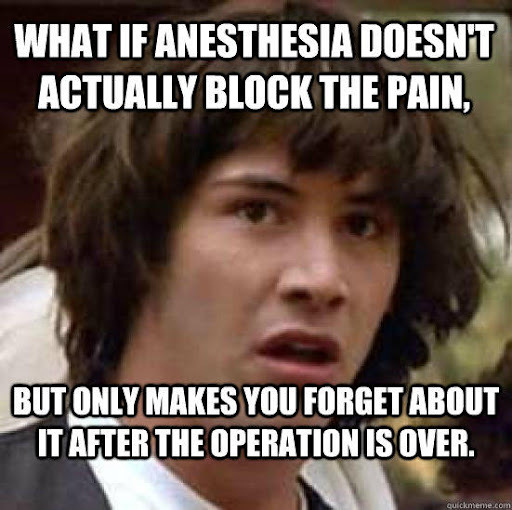 Opioid Free Anesthesia
Avoiding mu-receptor agonists intraoperatively
Manage peripheral sensitization
Manage central sensitization
Prevention of Opioid induced hyperalgesia
Opioids not completely absent, still used as a rescue
Reduce negative effects of opioid 

Controversial 
I believe you still need some narcotics UNLESS you use all types of medications
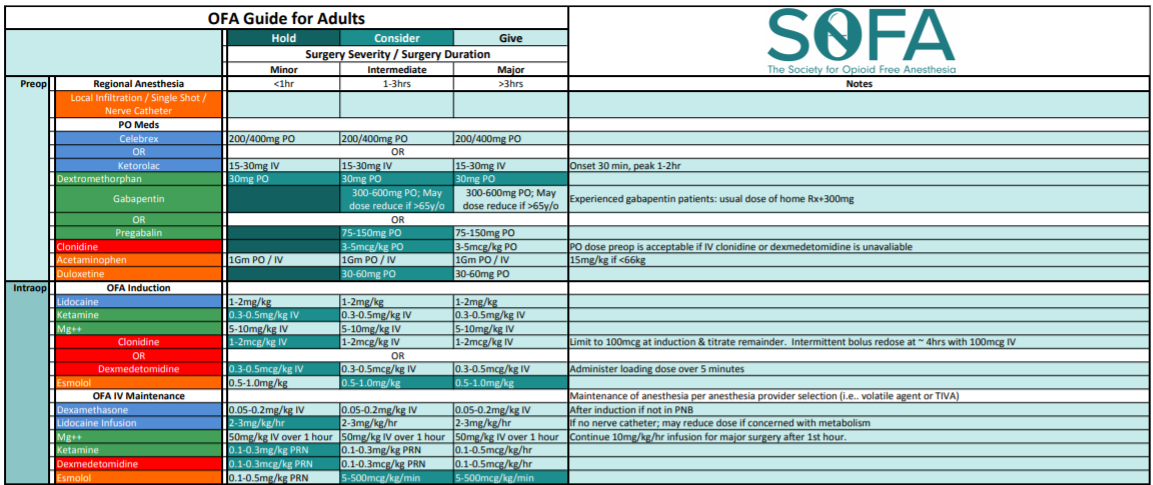 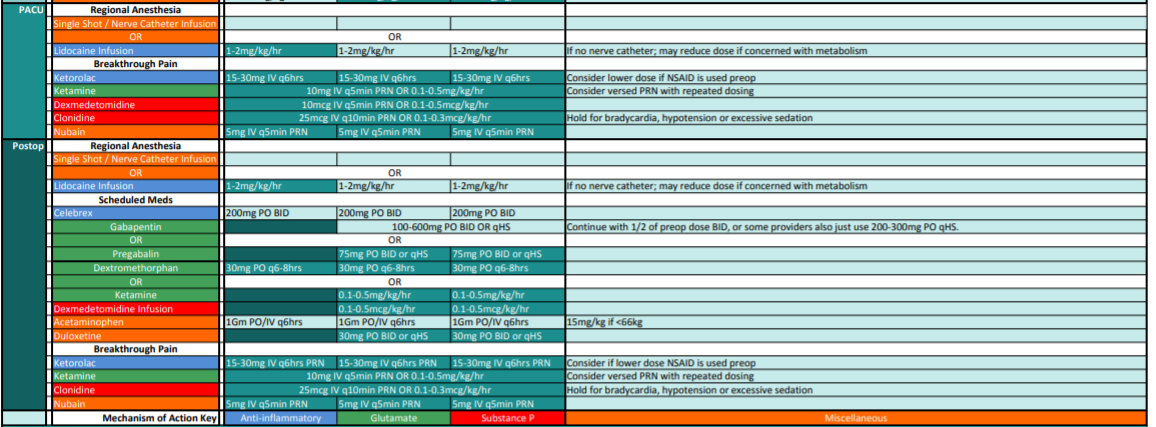 Questions?
Resources
Nagelhout JJ, Elisha S. (Ed.) Nurse Anesthesia. 6th ed. Philadelphia: Elsevier Health Sciences; 2018. Chapter 56/57
Barash, PG (2013). Clinical anesthesia. Philadelphia, Pennsylvania: Wolters Kluwer/Lippincott Williams &Wilkins, (2013)
Guyton AC, Hall JE. Textbook of Medical Physiology 10th ed.W.B. Saunders Company;  2000. Chapter 48
Openanesthesia.org
Uptodate.com